ELABORACIÓN DE DOCUMENTOS TÉCNICOS CON LATEX
Janio Jadán, Phd
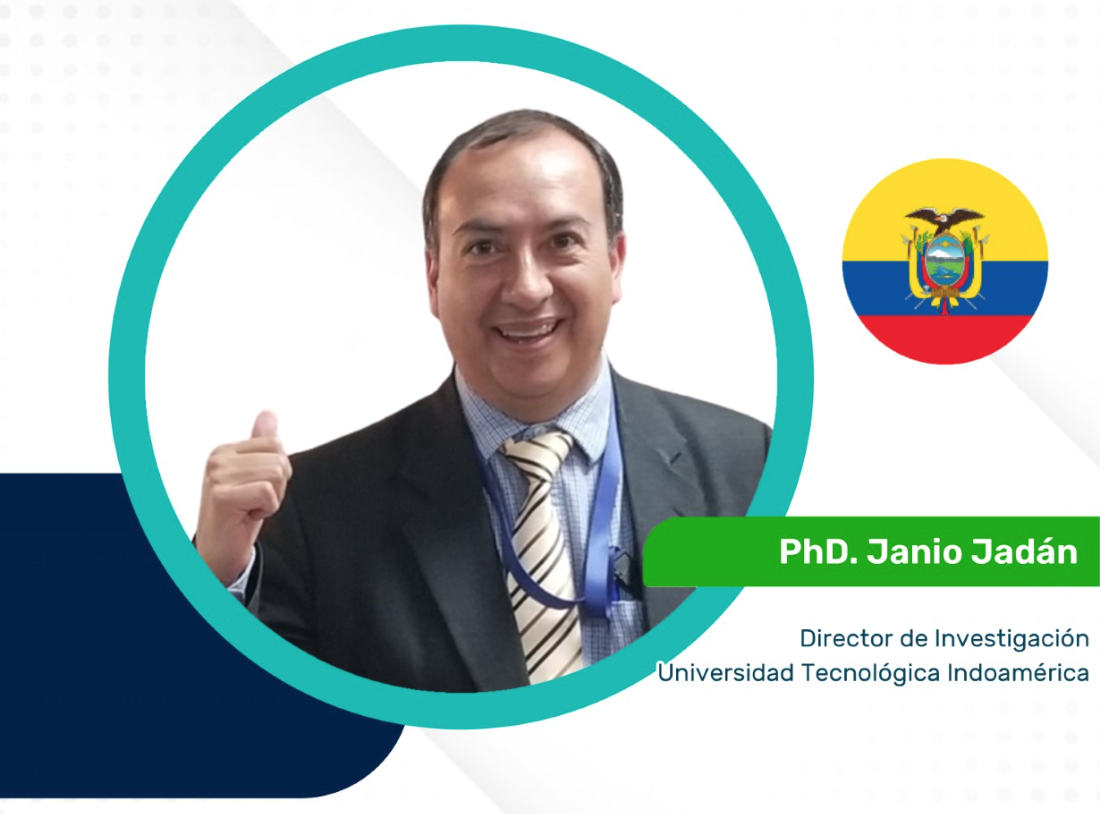 87
Artículos Scopus
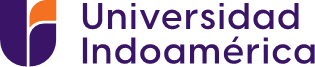 18
Artículos Latindex
5
Libros
10
Capítulos de Libros
4
Registros de Propiedad
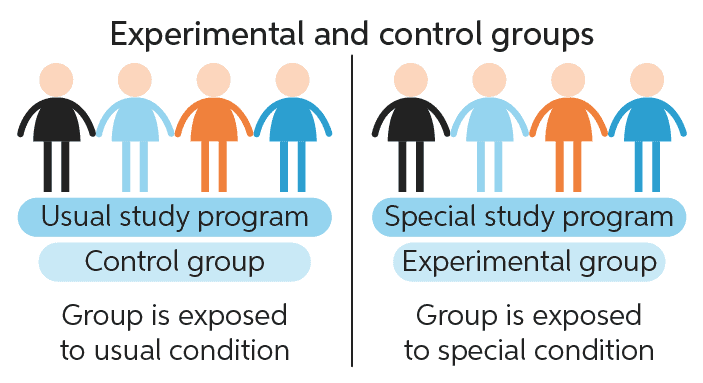 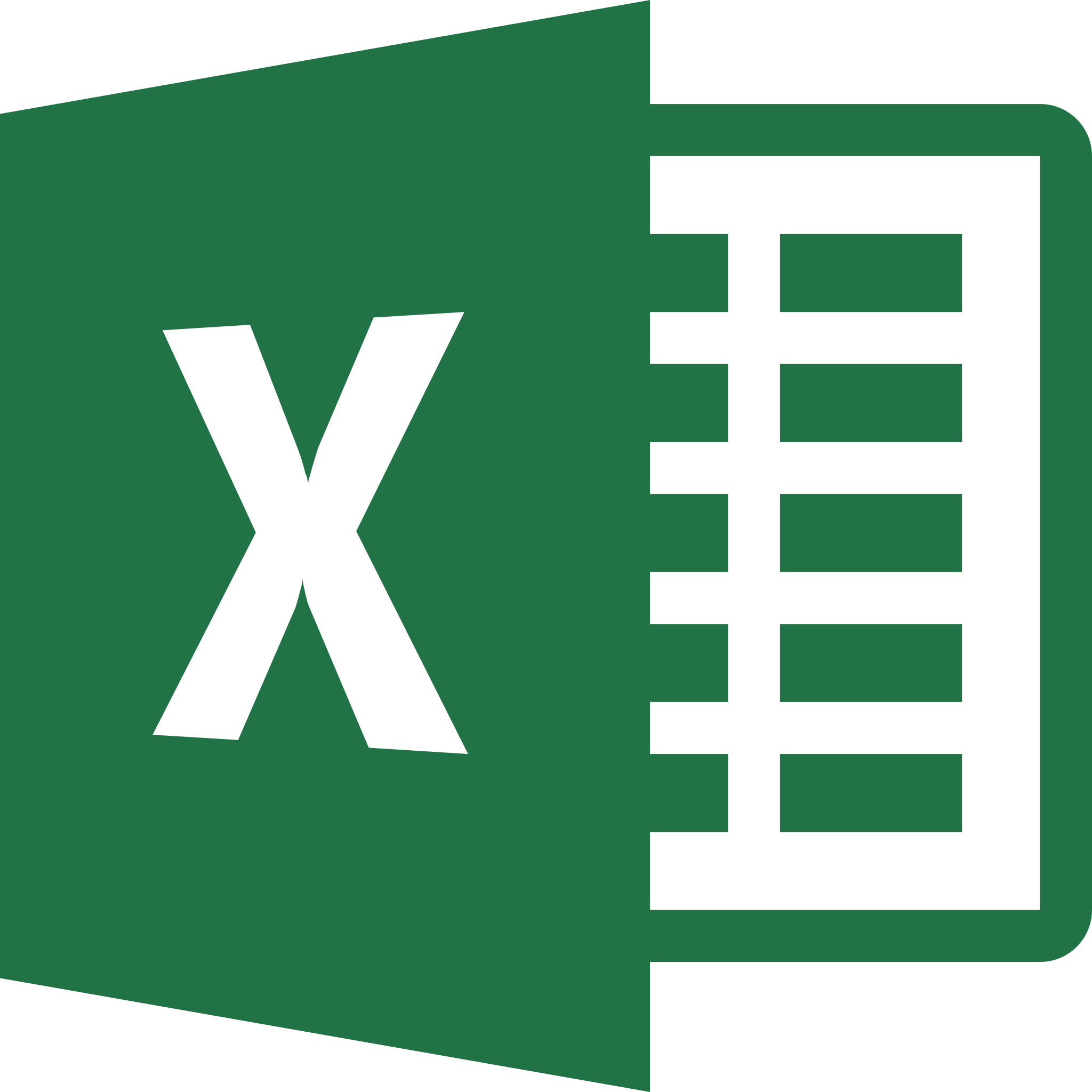 Propósito
El curso de Elaboración de Documentos Técnicos con LaTeX está diseñado para enseñar a los participantes a utilizar LaTeX como herramienta para crear documentos técnicos de alta calidad. LaTeX es un sistema de preparación de documentos que permite a los usuarios crear documentos con un alto nivel de precisión y una apariencia profesional.

Durante el curso, los participantes aprenden los conceptos básicos de LaTeX, incluyendo cómo instalar el software y cómo crear un documento simple. También profundiza en el cómo estructurar un documento técnico complejo, como un artículo científico.

Al finalizar el curso, los participantes tendrán una comprensión profunda de LaTeX y podrán crear documentos técnicos complejos con un alto nivel de precisión y profesionalismo.
Objetivos
Desarrollar las habilidades de los participantes para crear documentos técnico-científicos con fines de publicación mediante el lenguaje de procesamiento de texto académico LATEX y herramientas computacionales.
Agenda
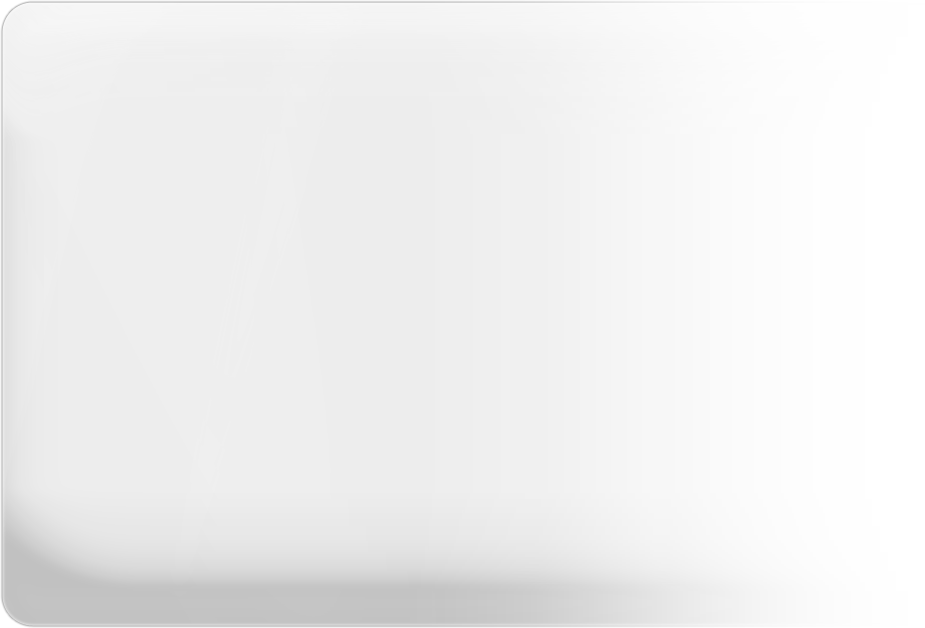 El Método Científico
1
Productos científicos
2
Estructura de un artículo científico
3
Herramientas para elaboración de documentos técnicos
4
Introducción a Latex
5
Instalación de Herramientas para Latex
6
Dr. Janio Jadán Guerrero
¿Por qué investigar?
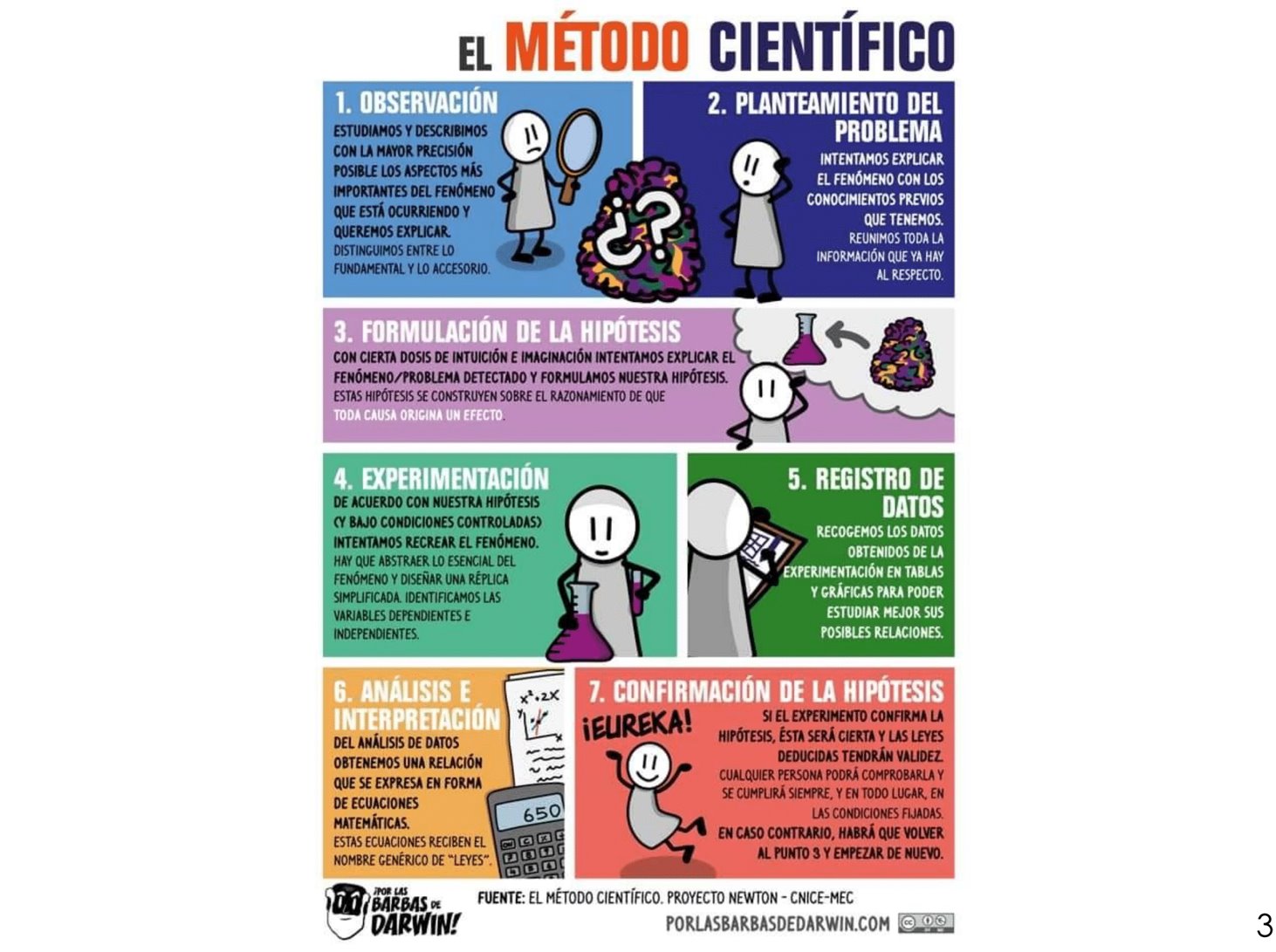 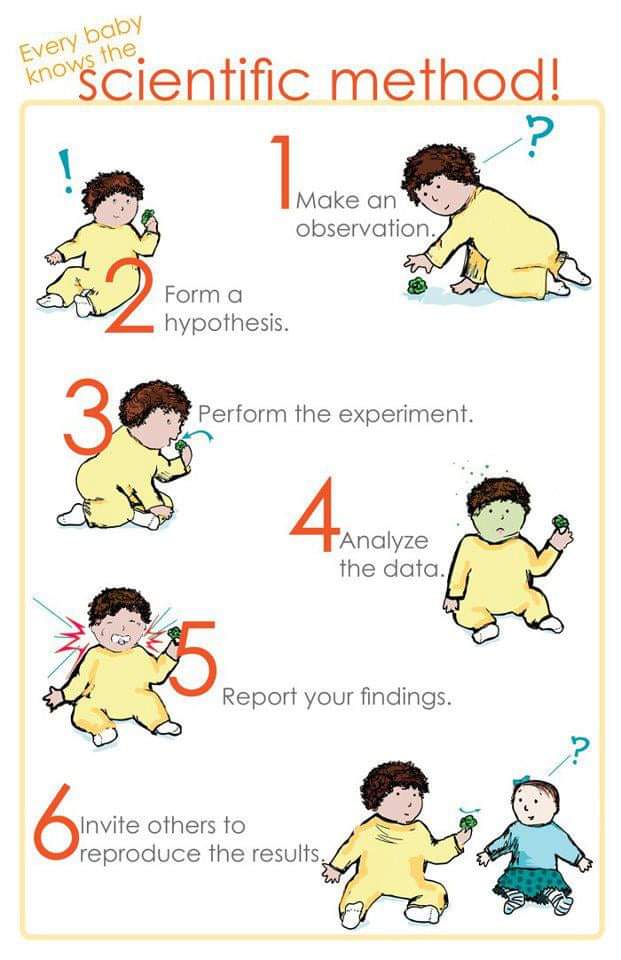 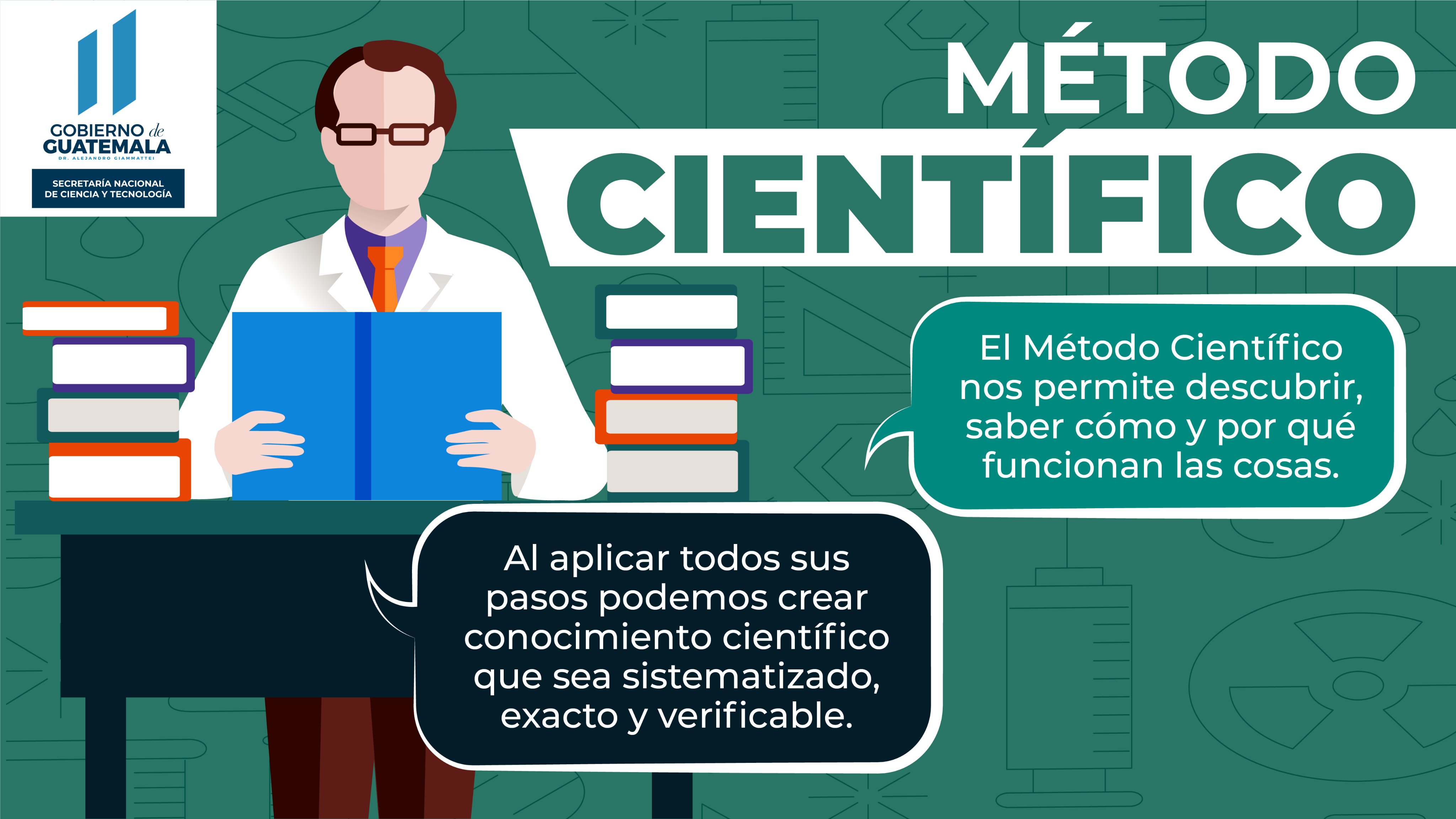 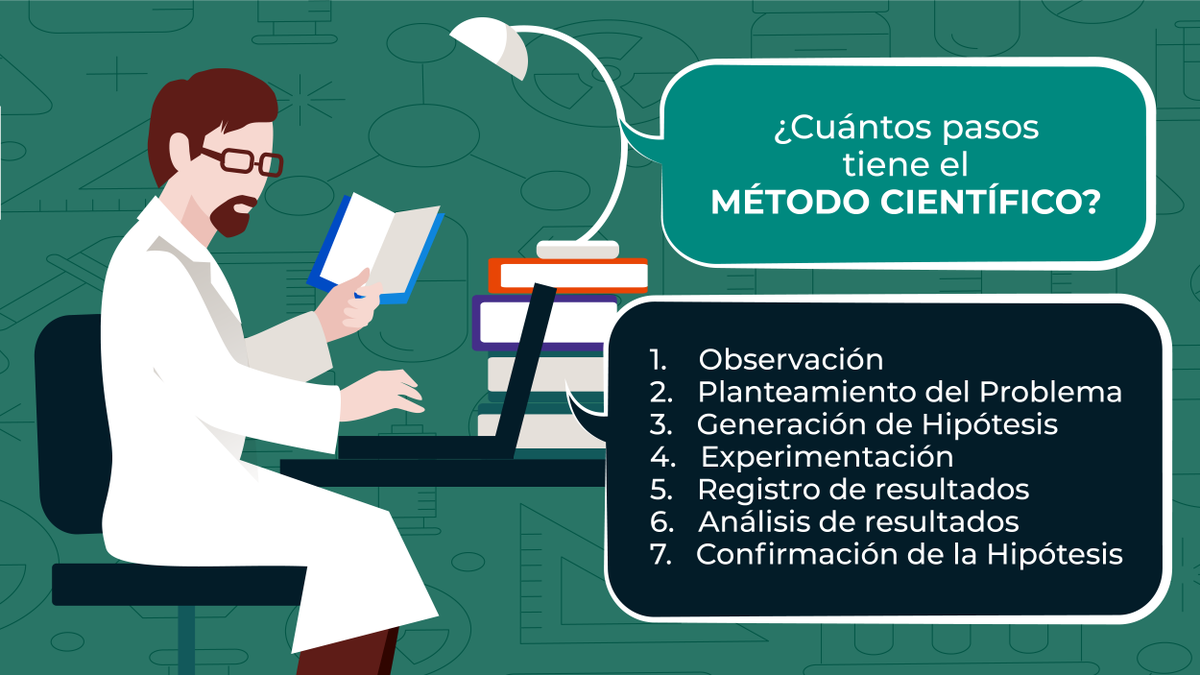 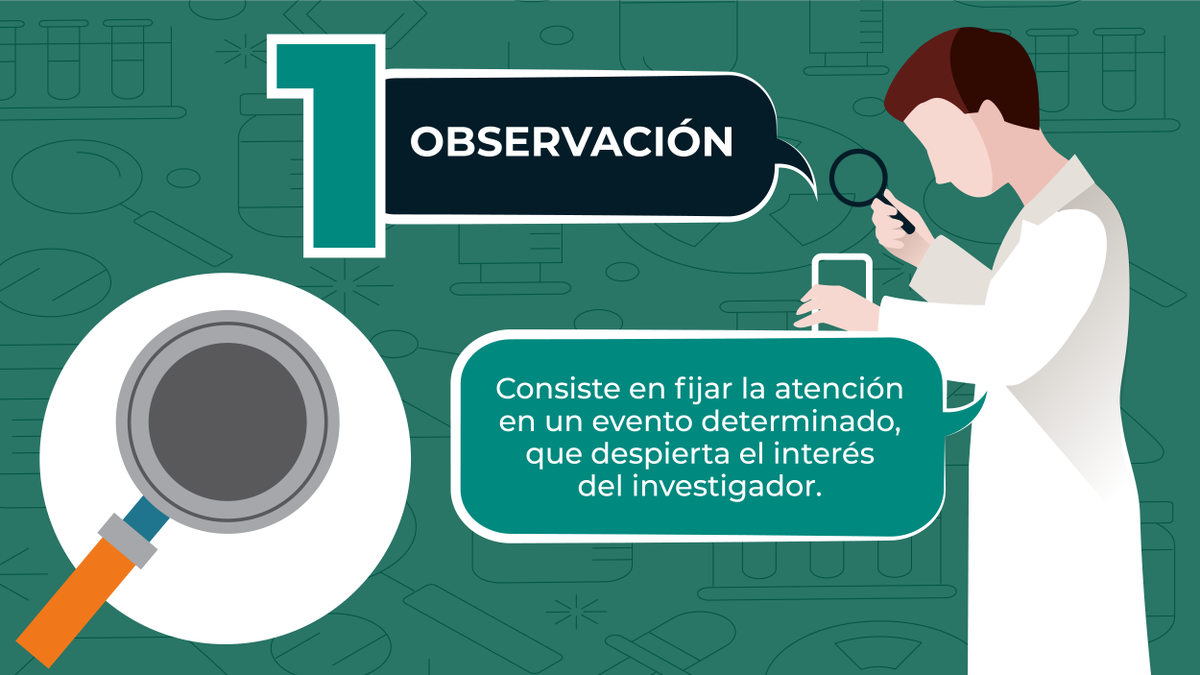 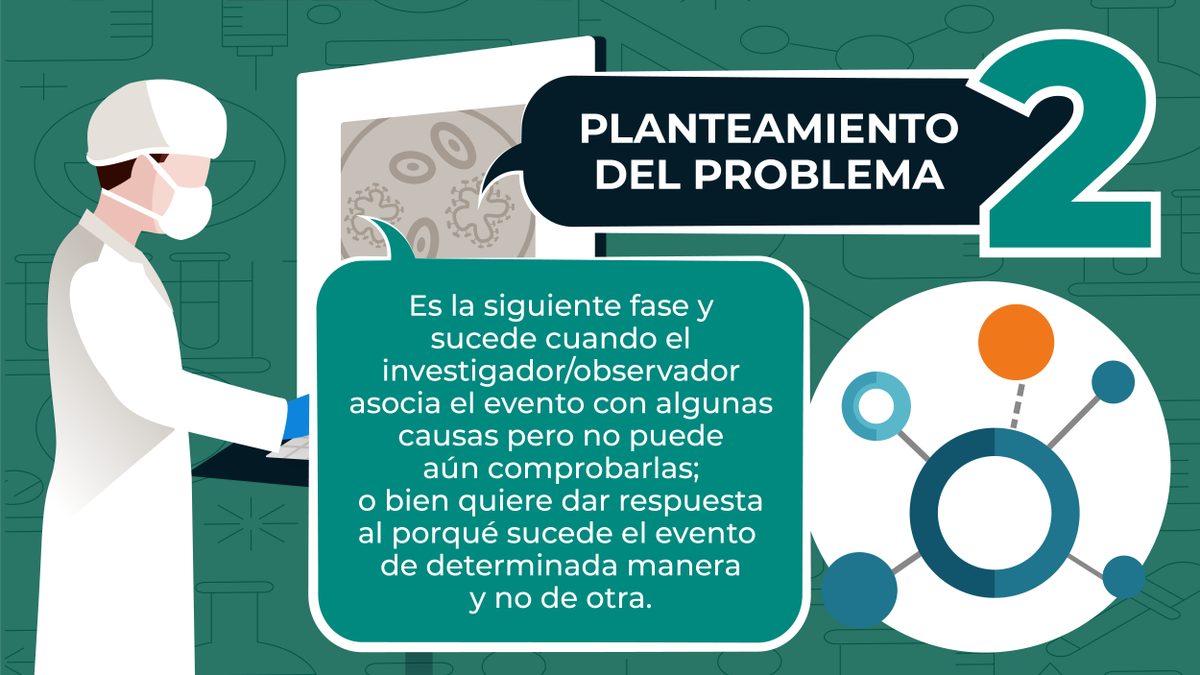 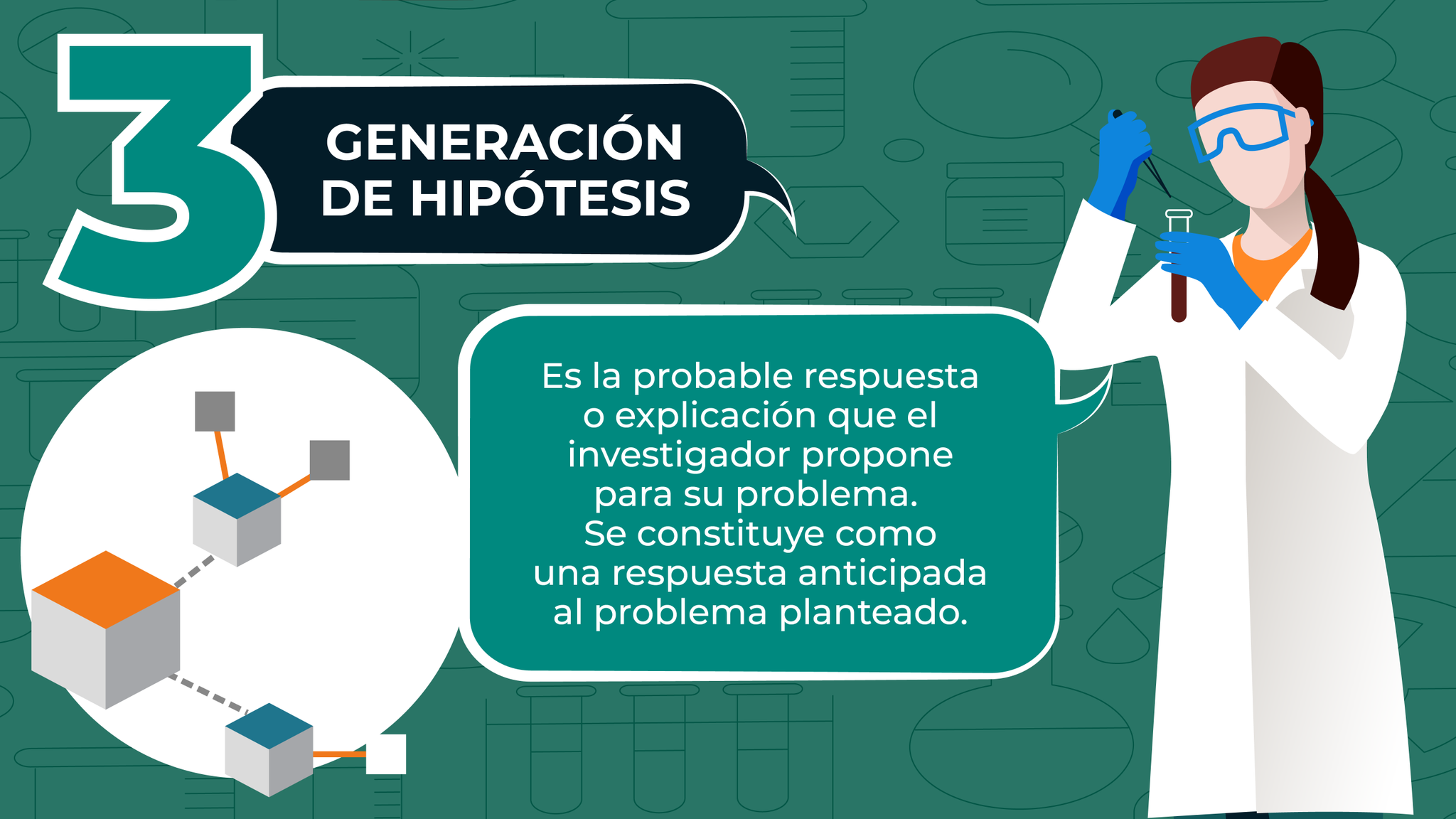 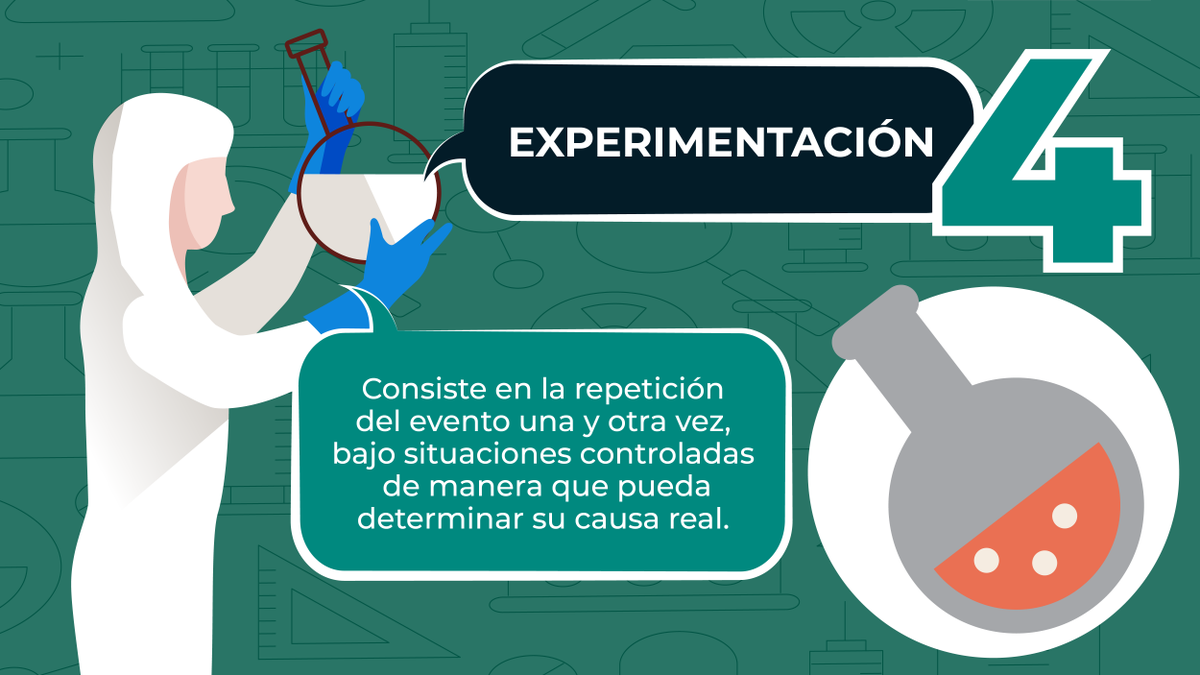 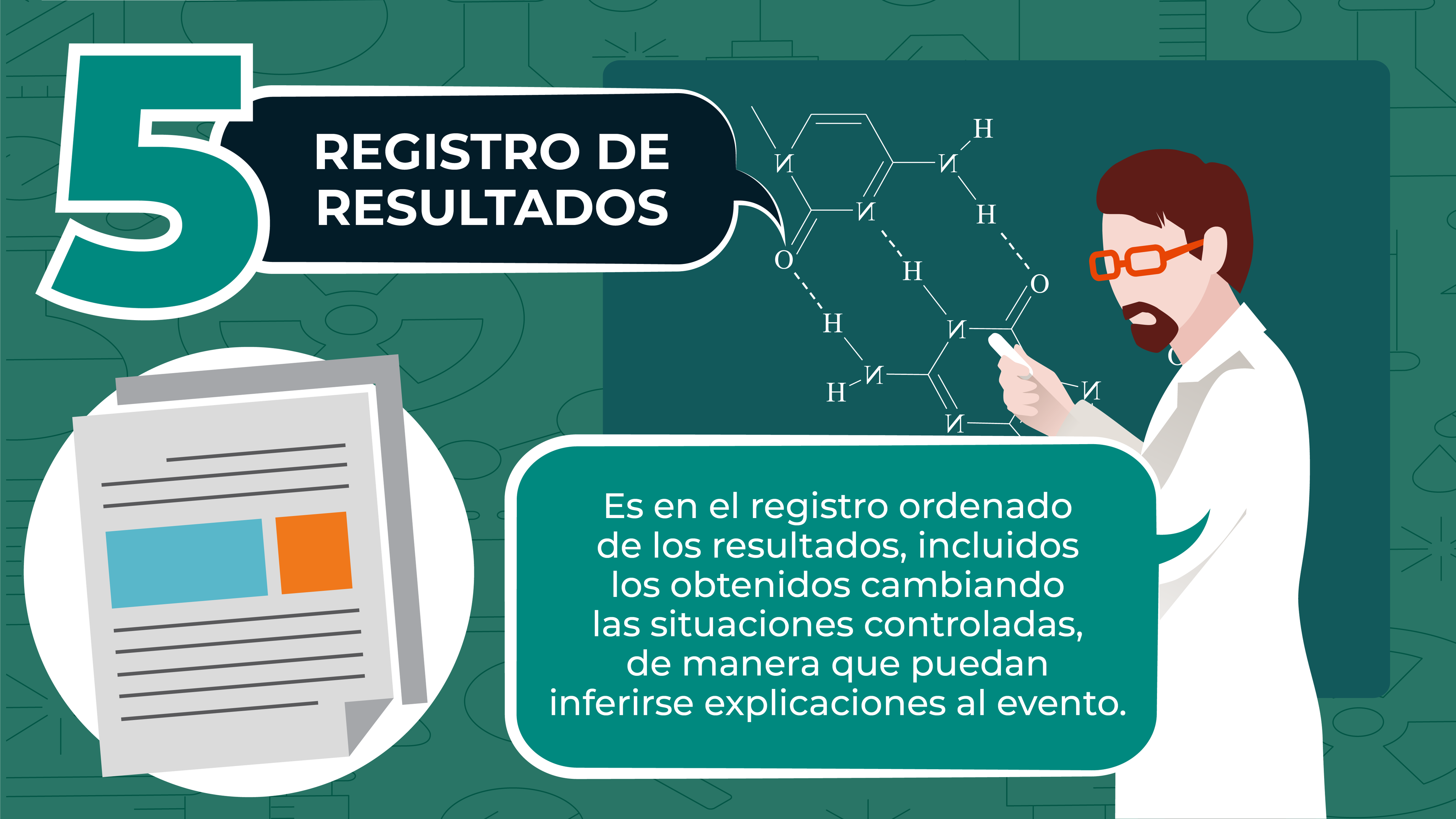 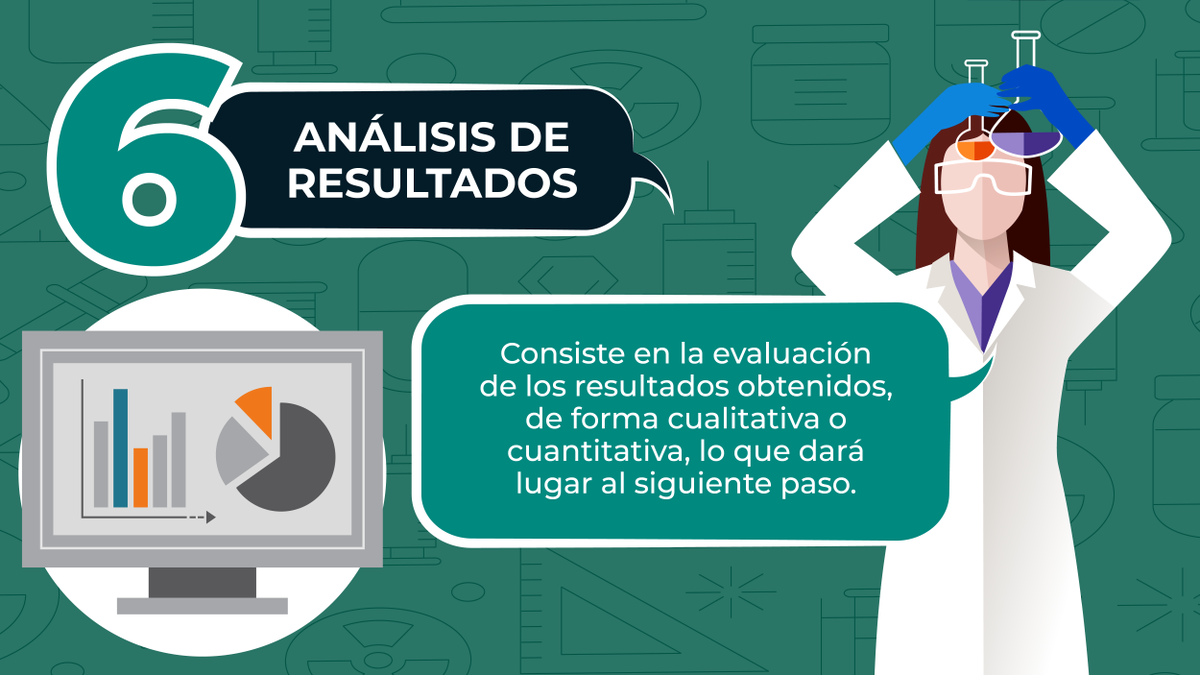 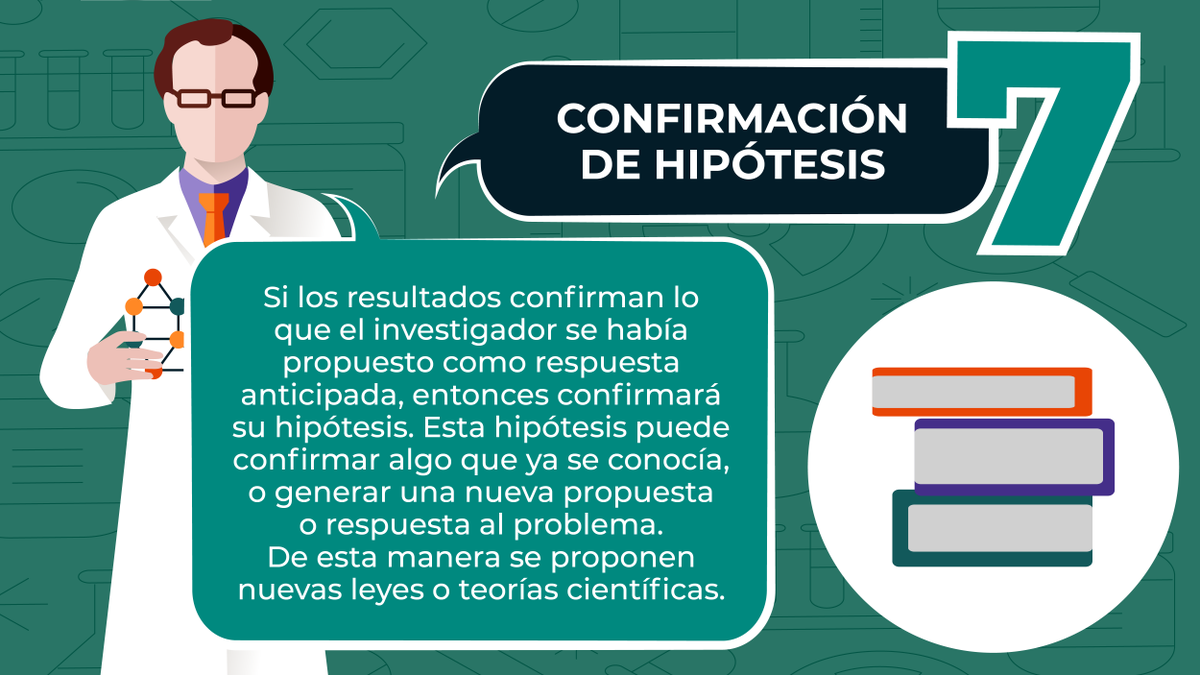 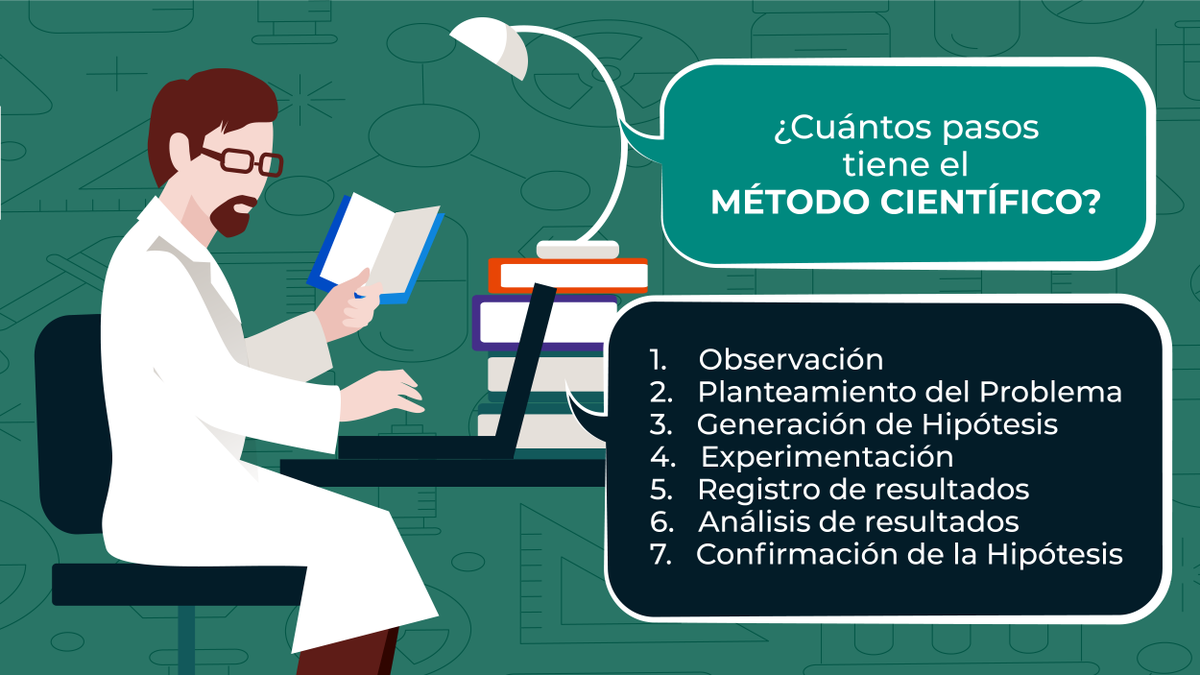 ¿Qué debo hacer con todo lo que he realizado en la investigación ?
Diseño un Poster
Presento una ponencia
3. Escribo un artículo científico
    a. A nivel regional (Español)
    b. A nivel global    (Inglés)
4. Escribo un libro
5. Escribo un capítulo de libro
6. Escribo mi tesis
7. Genero una patente
Comunicación científica
Es aquella información que comunica y pone al alcance del público en general
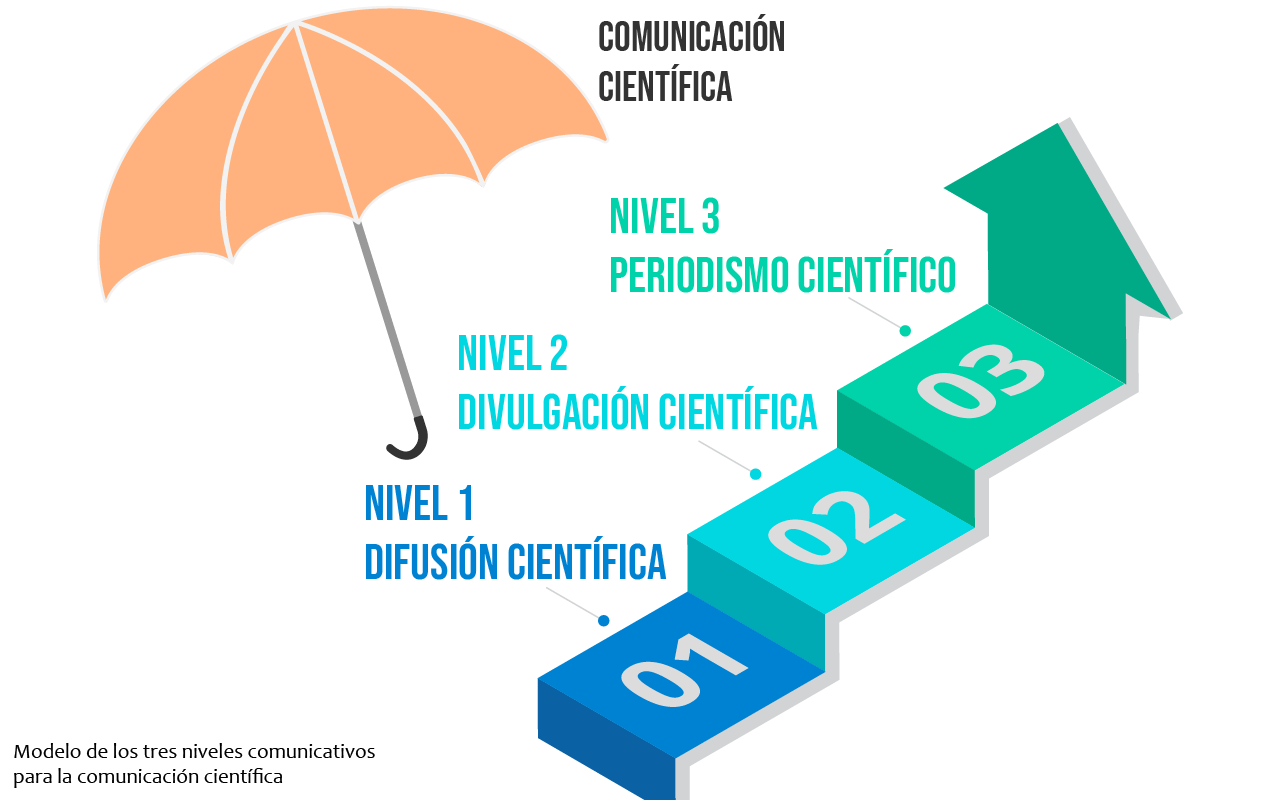 Productos científicos
Al realizar investigación debemos tener conciencia de que comunicar nuestra experiencia es inherente a su práctica. Esa es la razón por la que existen diferentes formas de difusión científica.
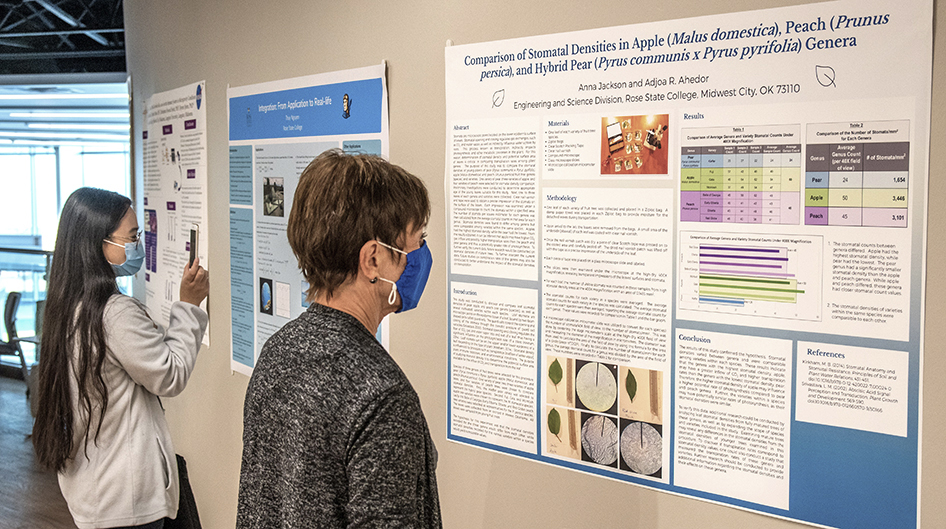 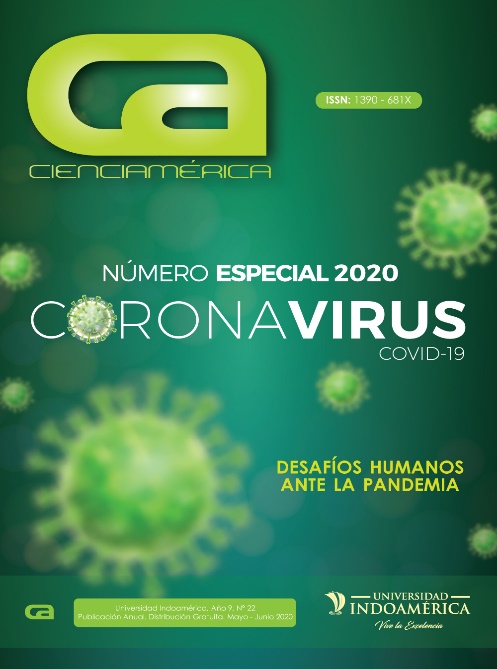 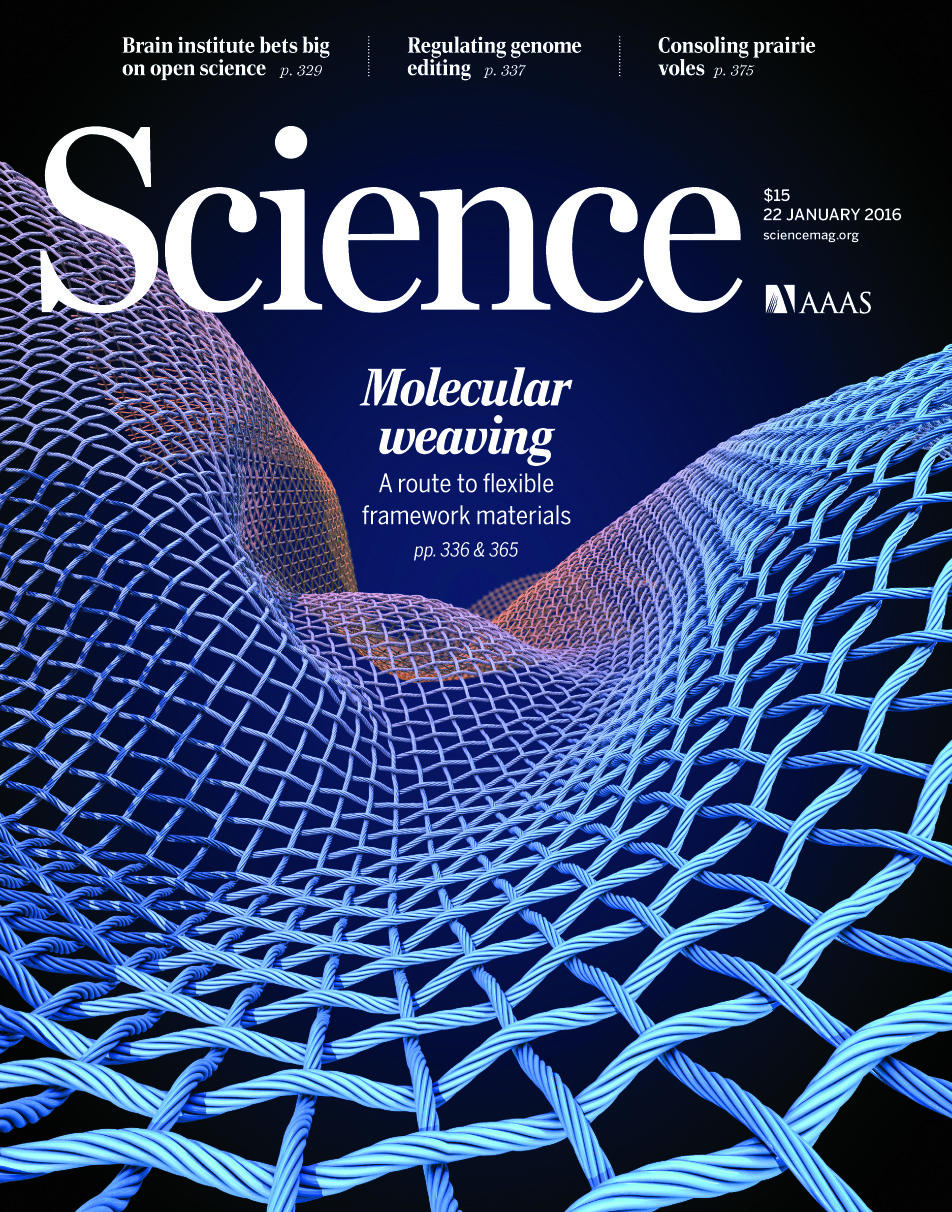 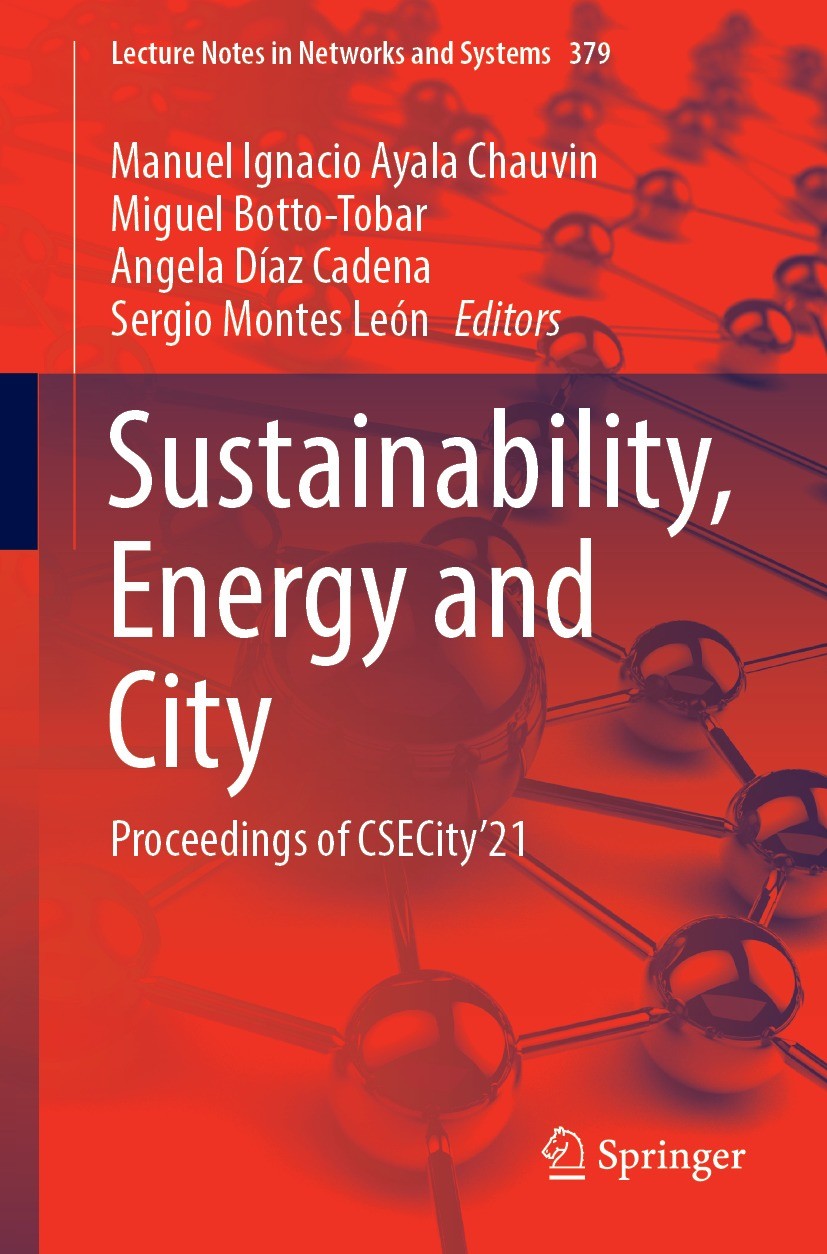 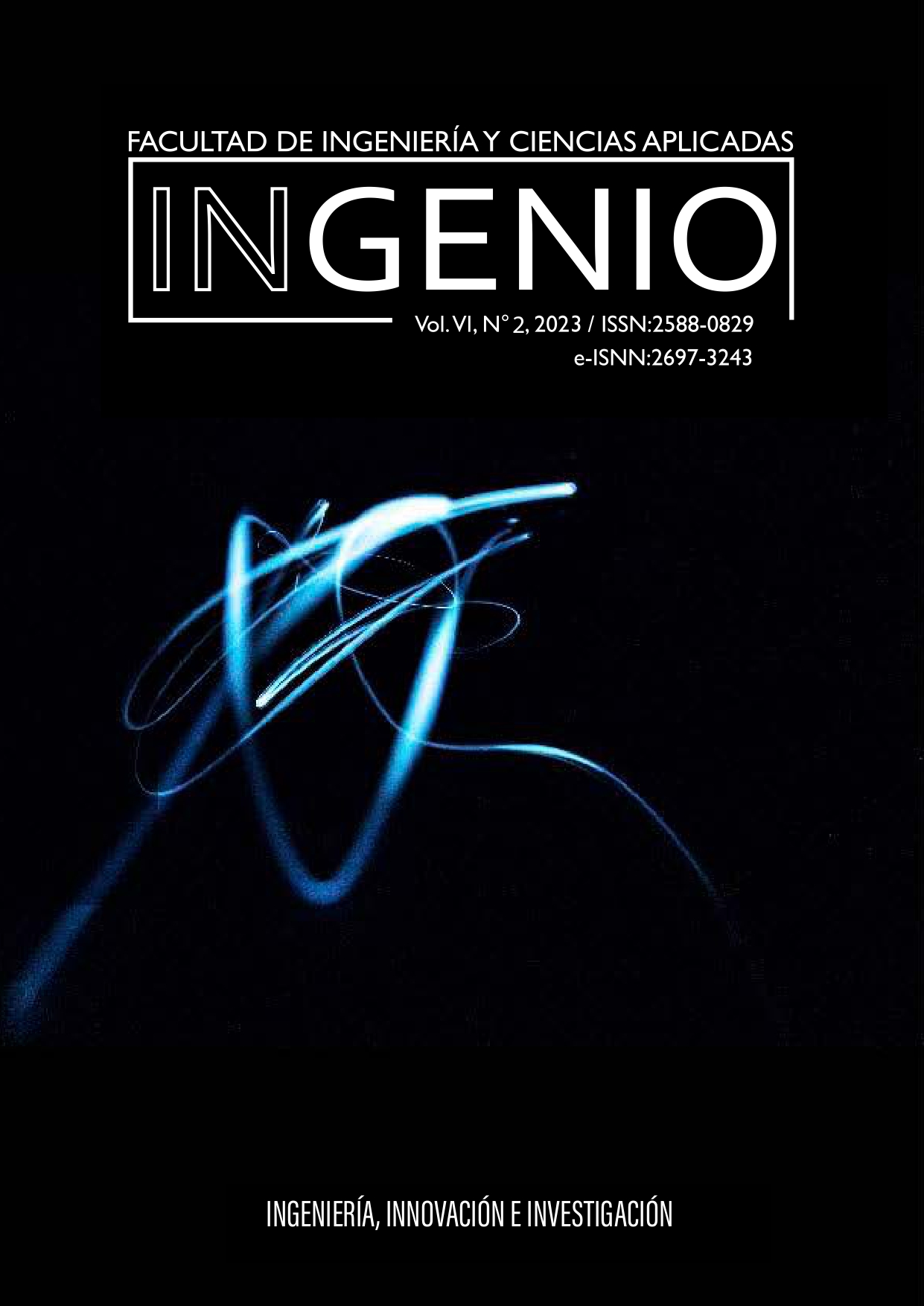 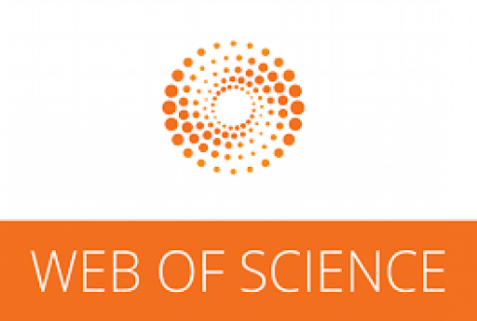 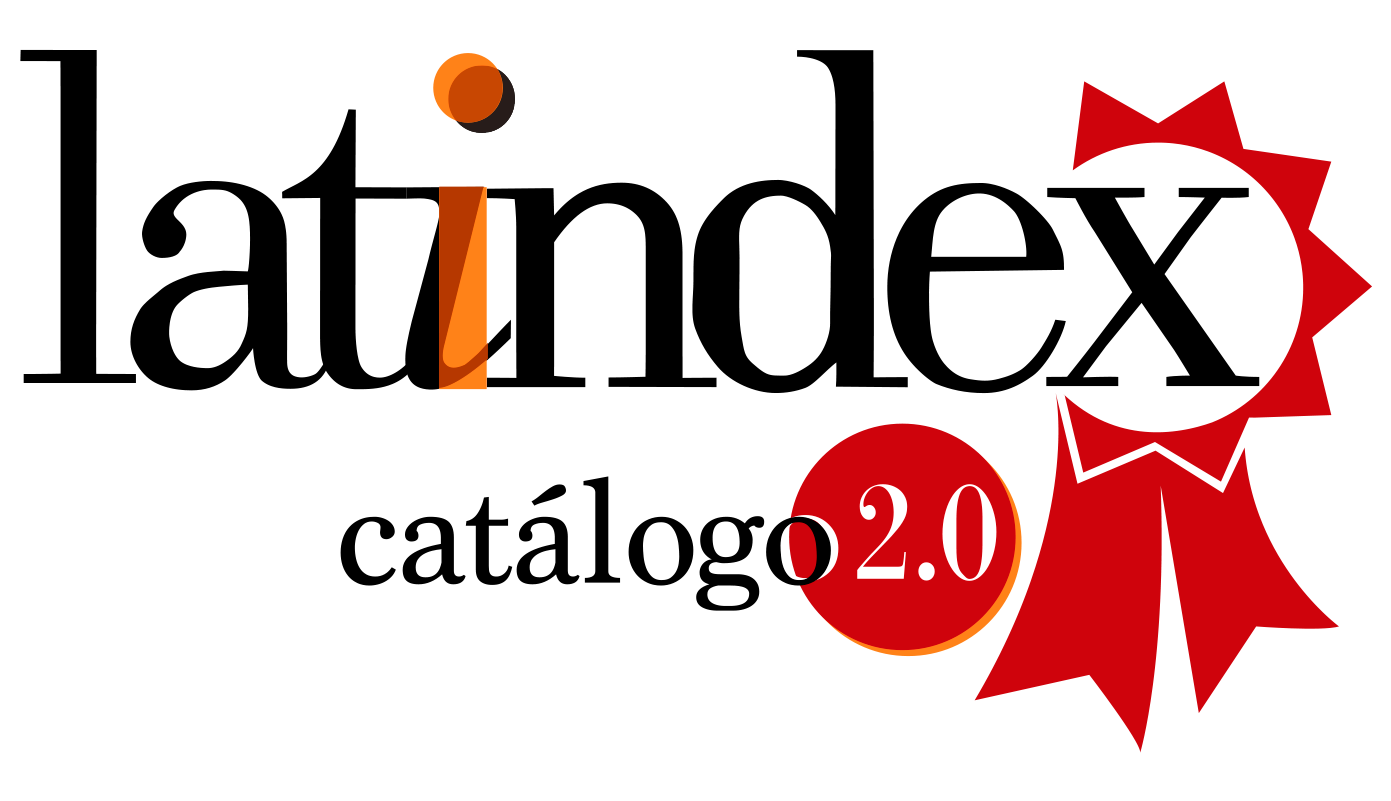 Póster Científicos
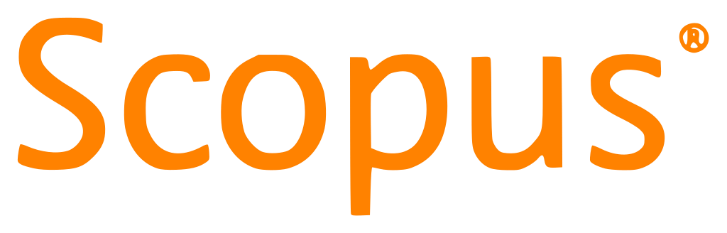 Journals
Proceedings
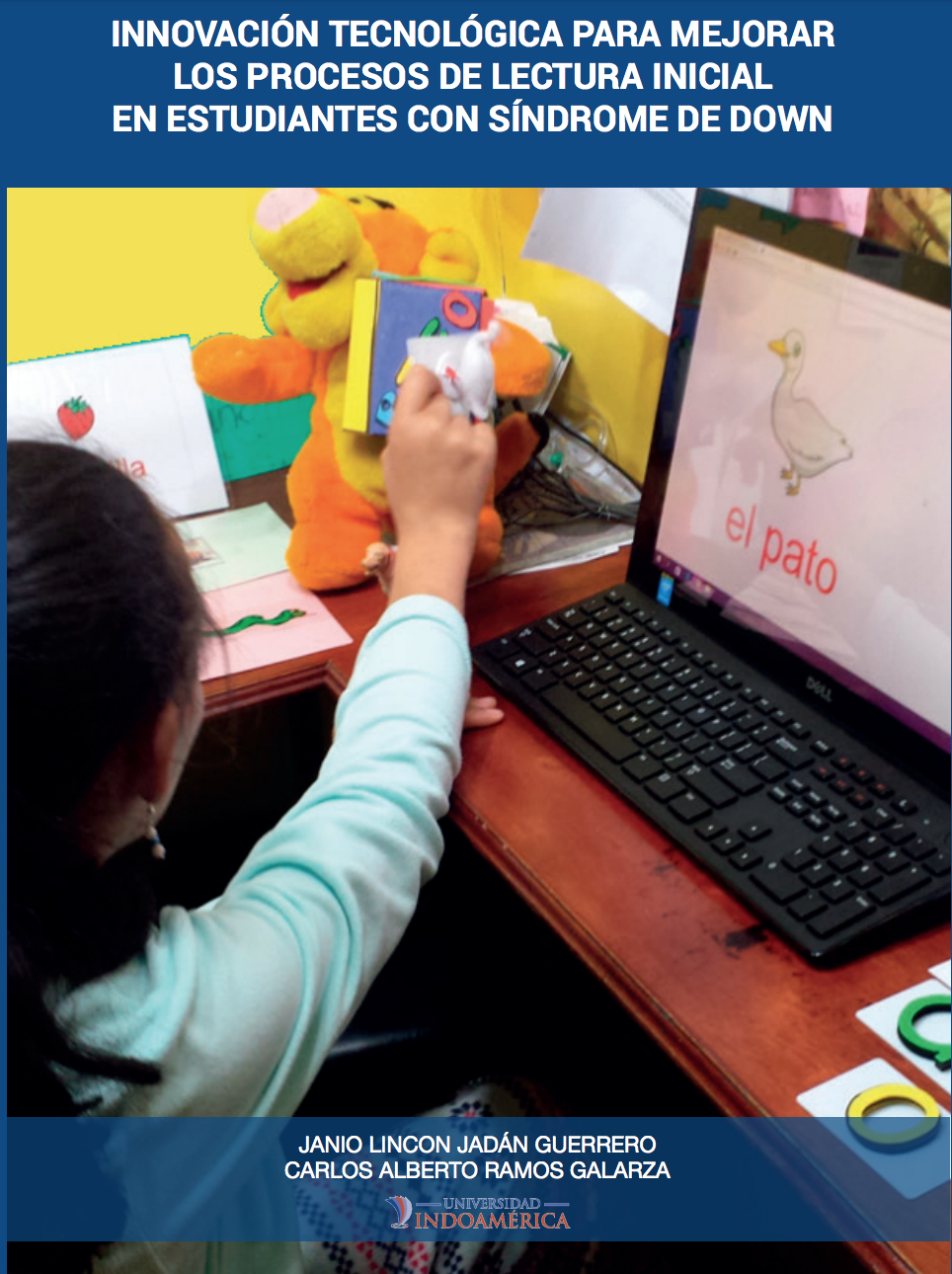 Revistas Regionales
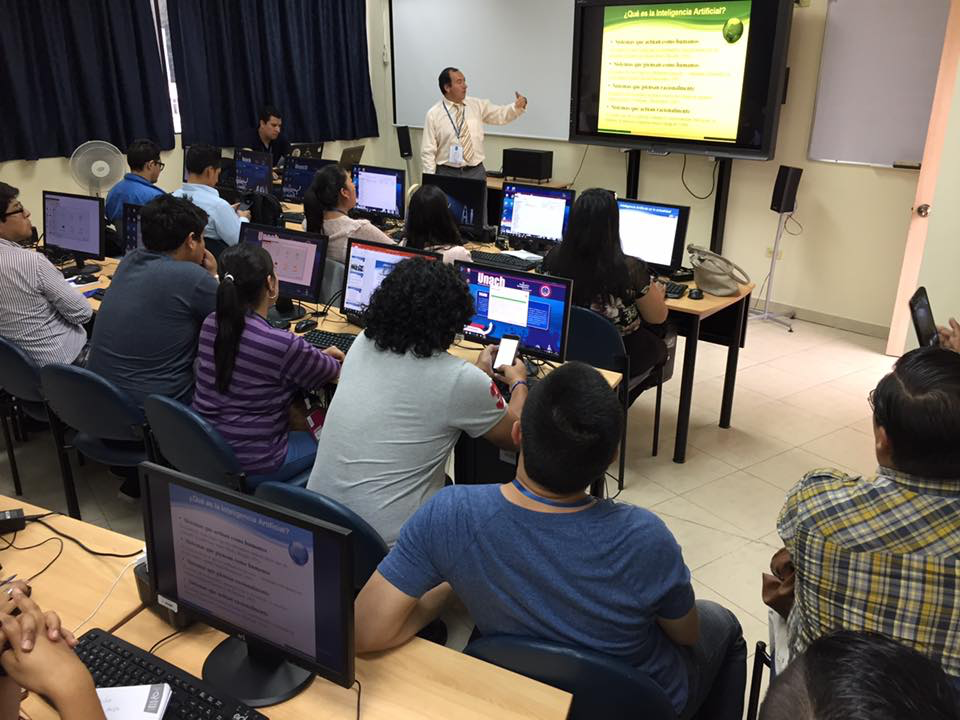 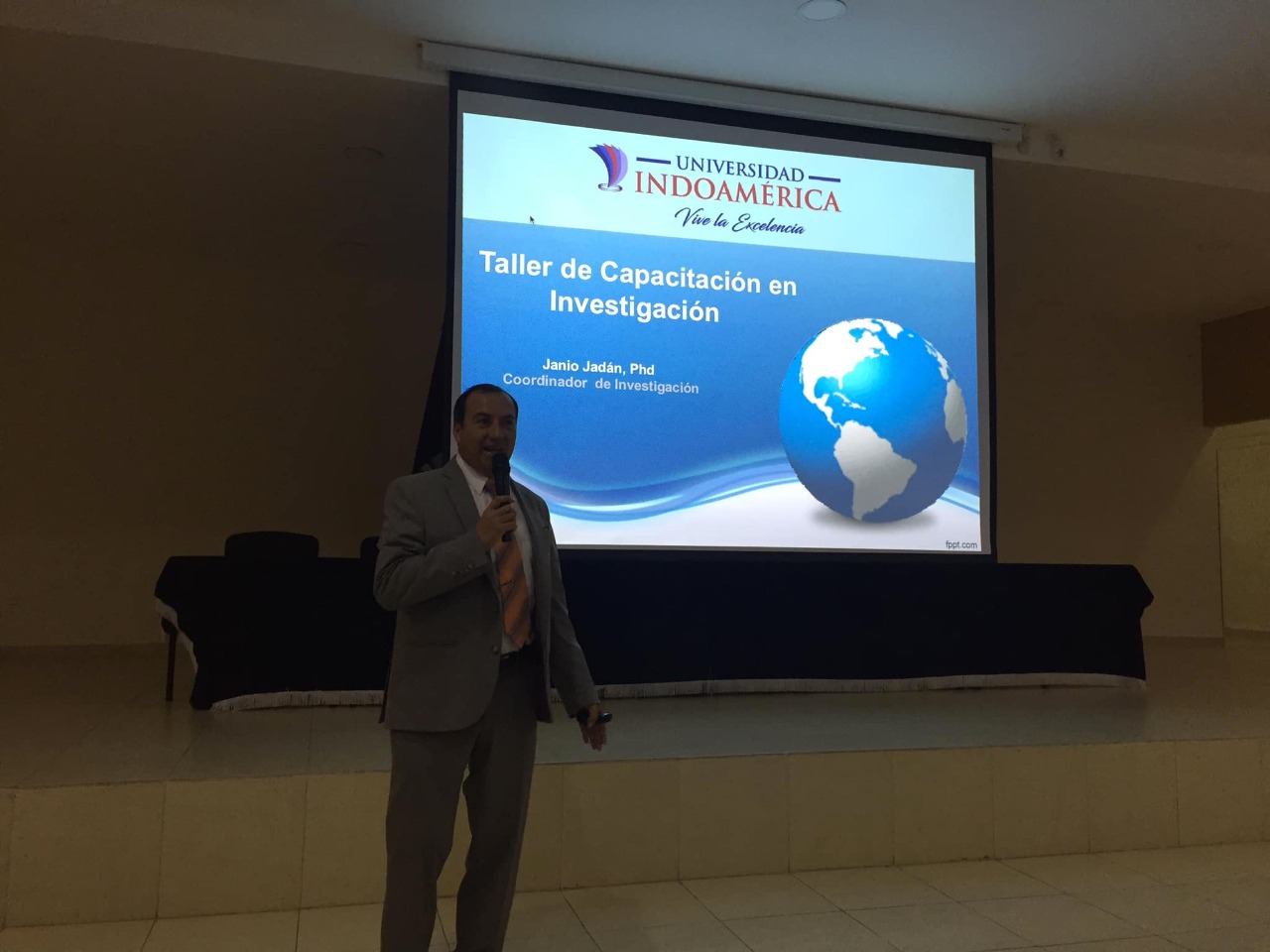 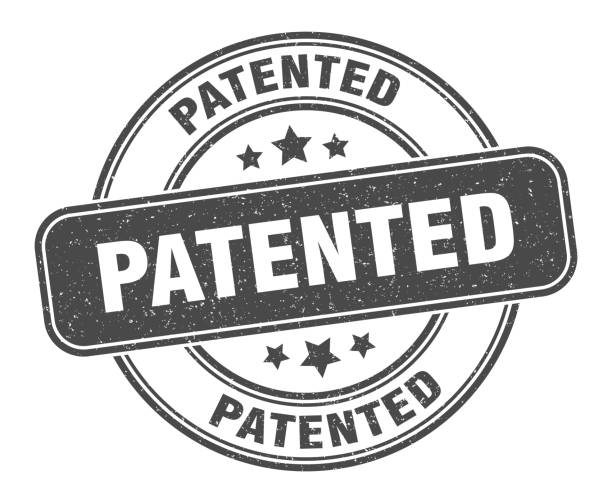 Ponencias
Libros
Patentes
WorkShops
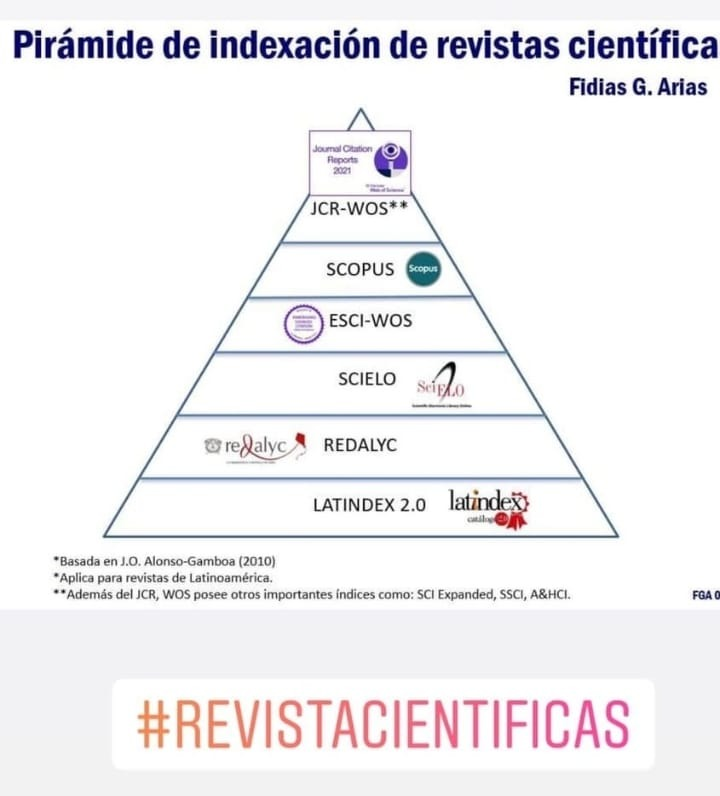 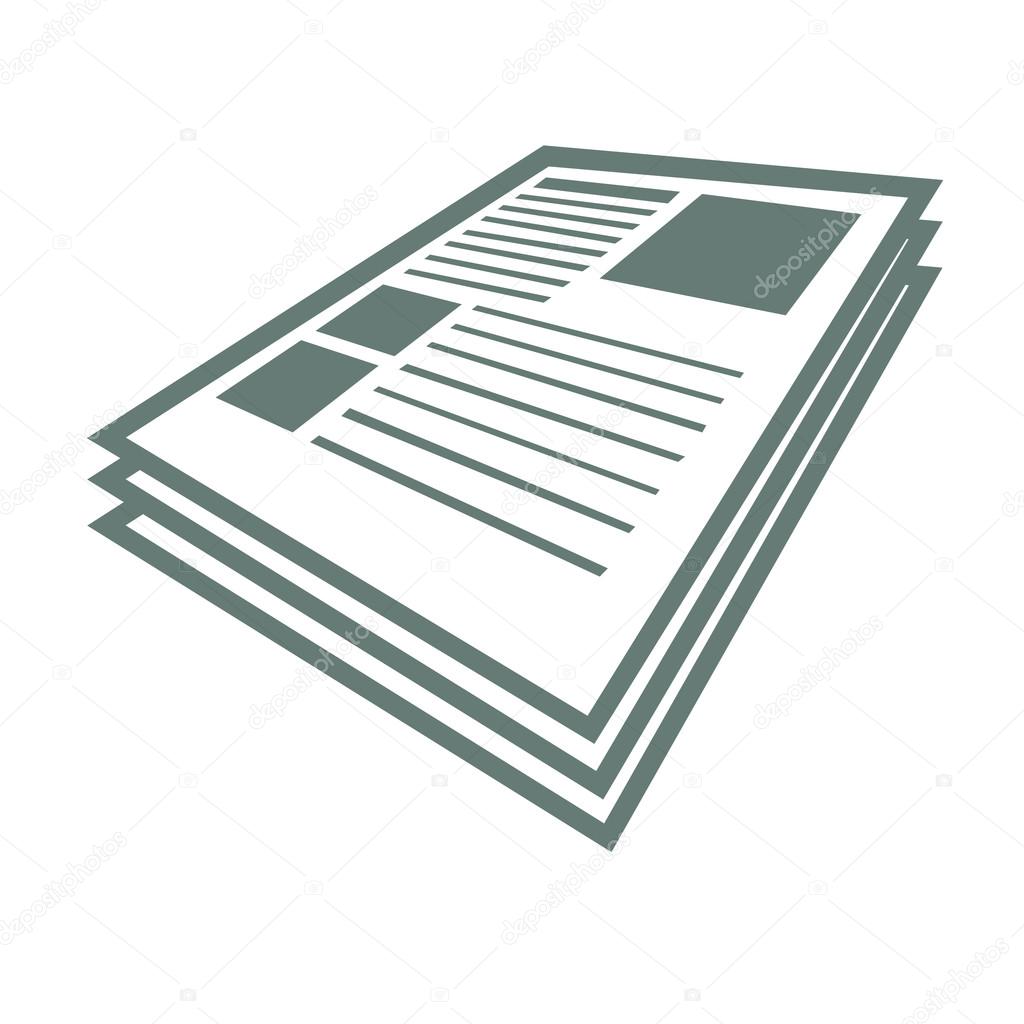 Revistas / Journals
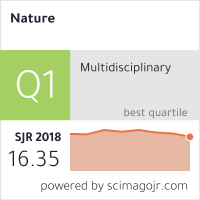 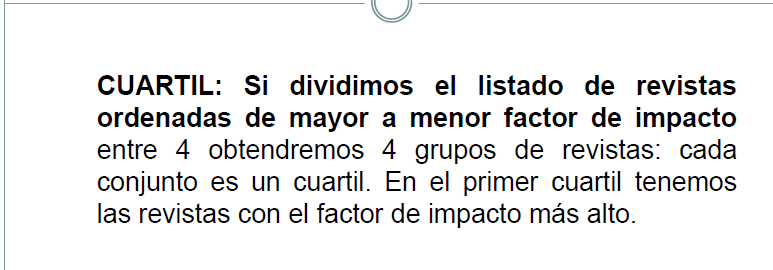 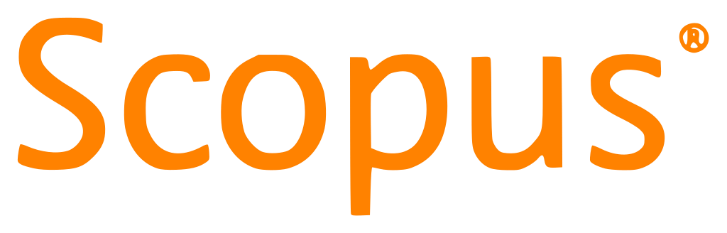 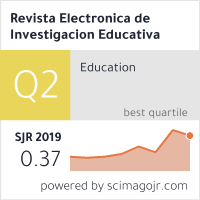 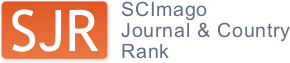 76-100%
26-50%
25%
51-75%
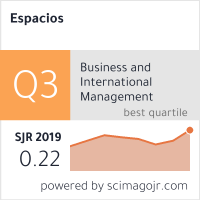 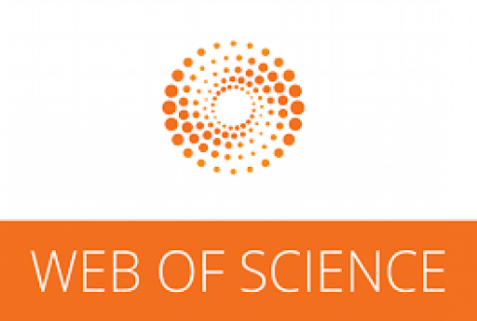 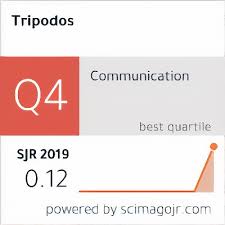 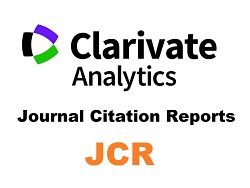 Journals
Q1
Q2
Q3
Q4
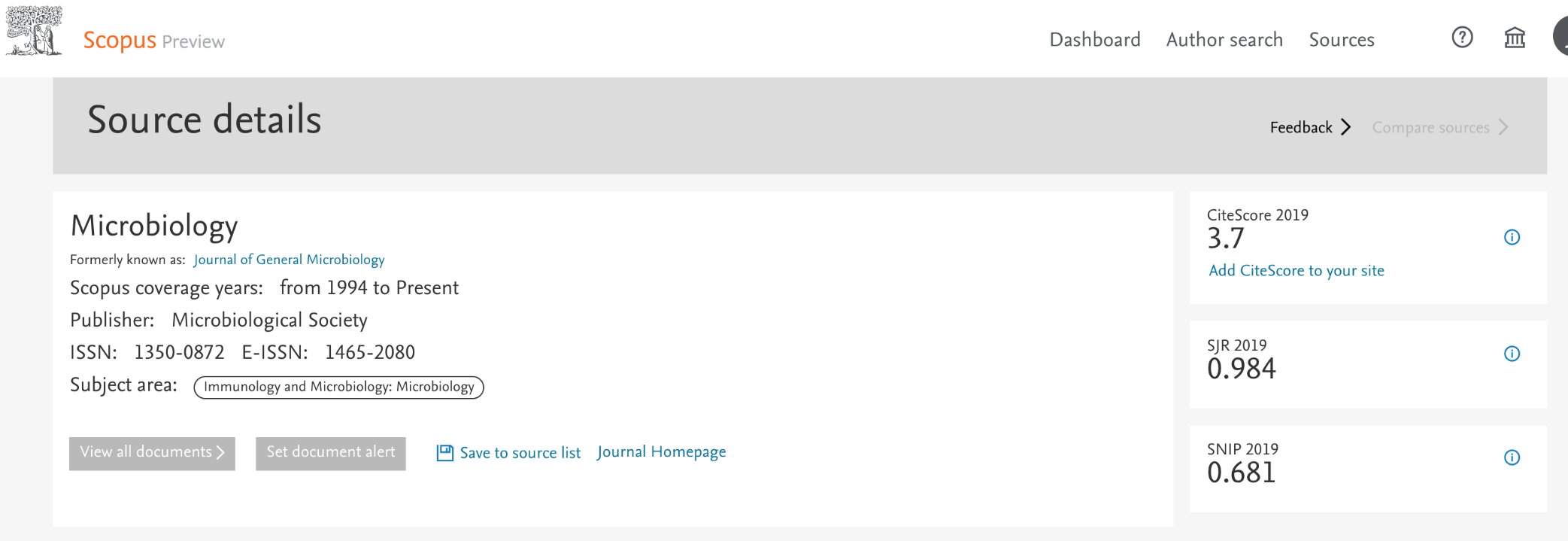 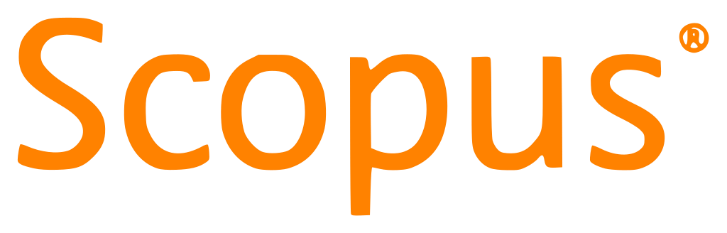 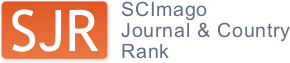 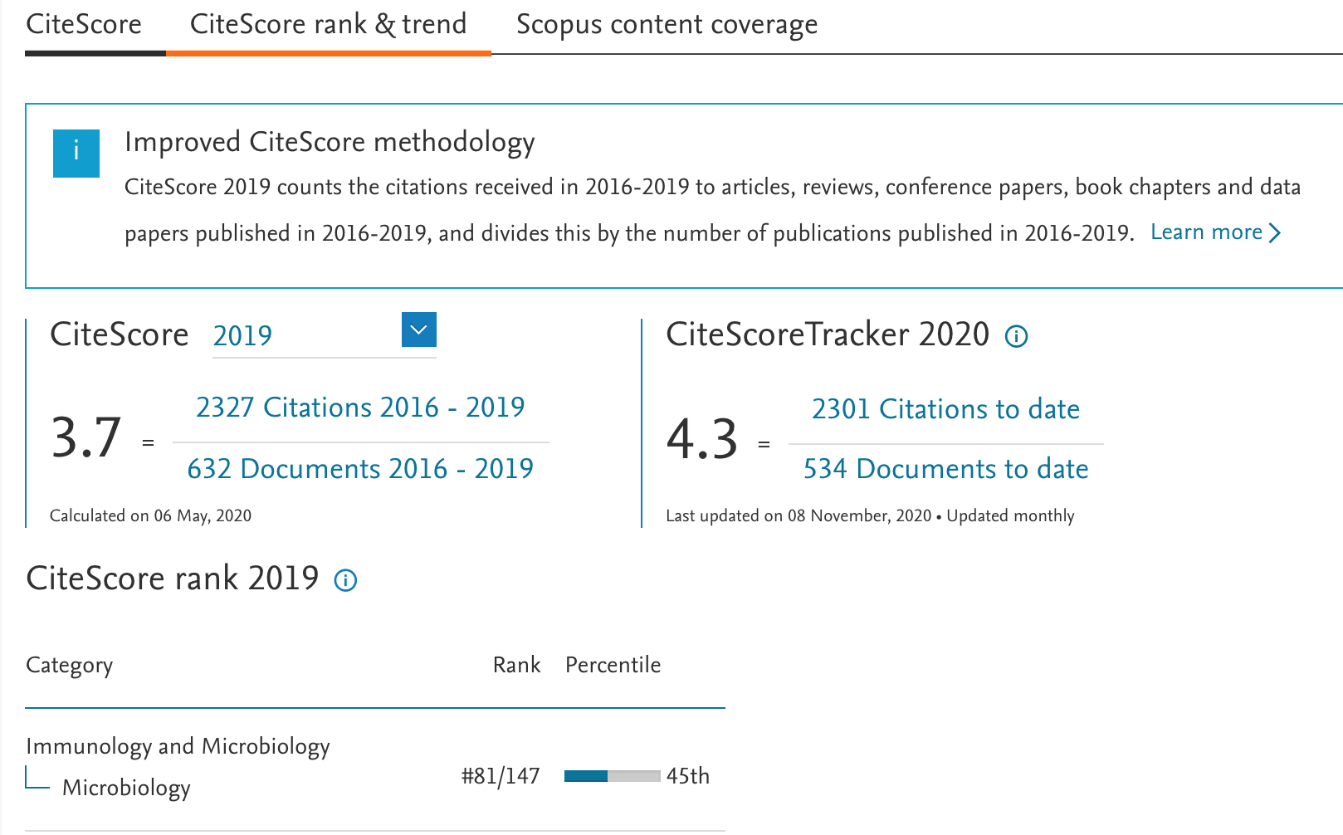 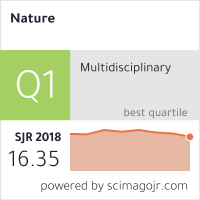 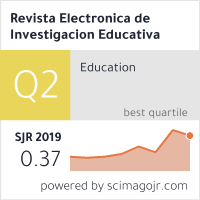 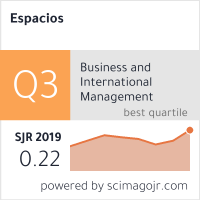 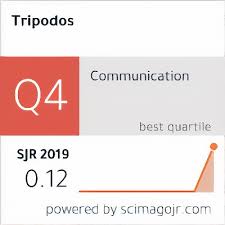 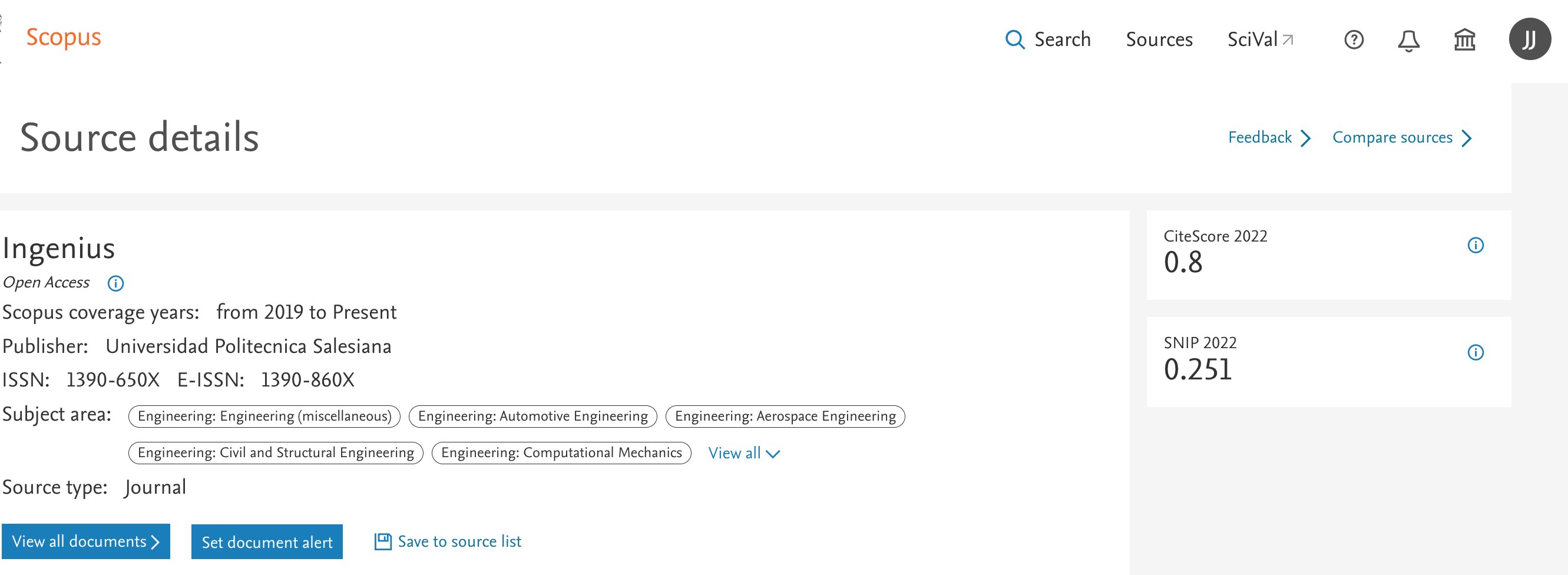 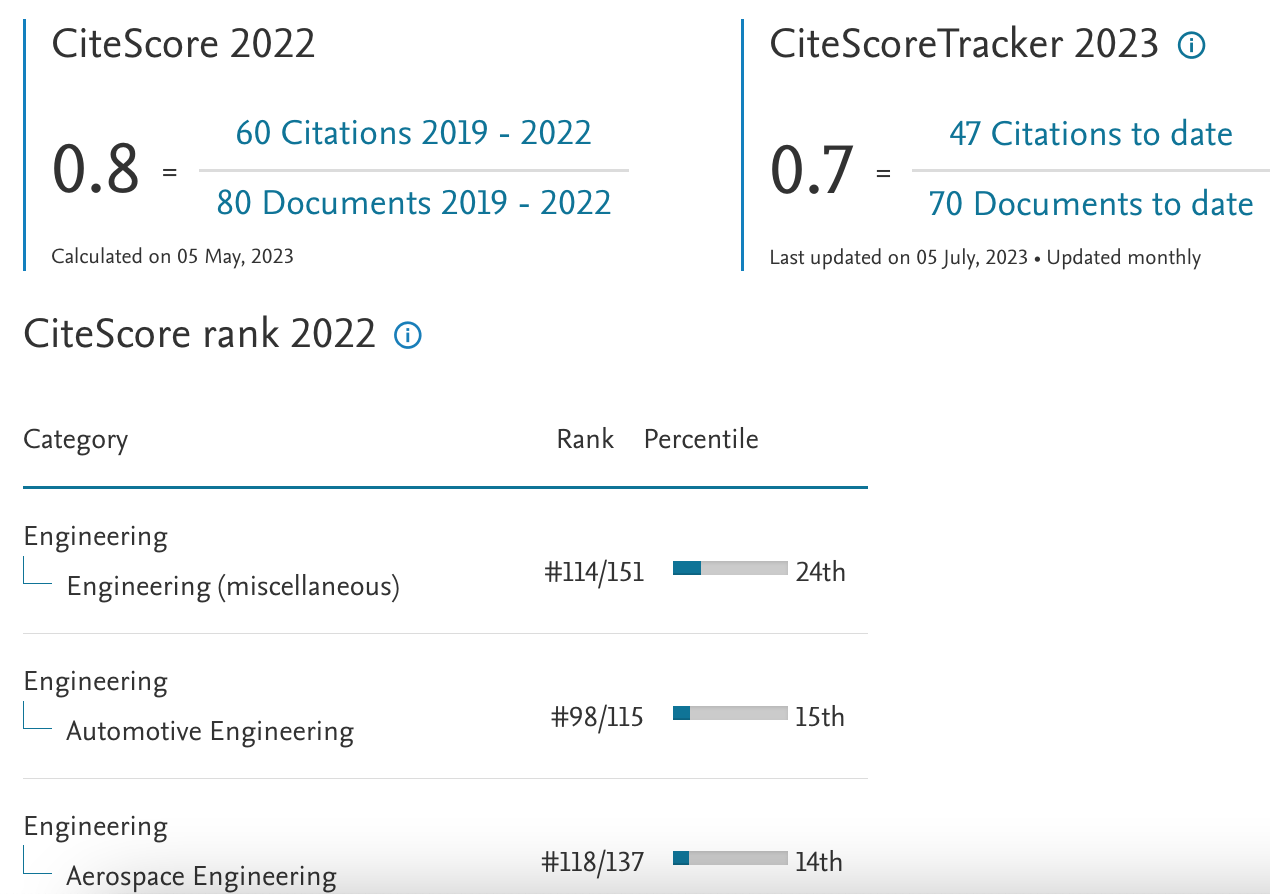 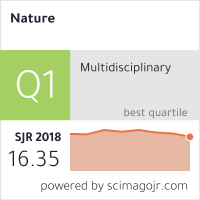 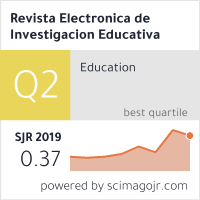 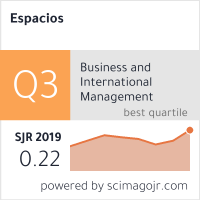 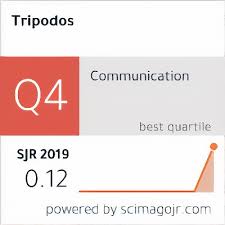 Indexadoras
Entre las Indexadoras, más conocidas a nivel Regional están:  Latindex,  Scielo, Redalyc, Dialnet, entre otras. A nivel mundial podemos encontrar a springer nature journal suggester, elsevier Journal Finde, Doaj, PUBMED,  SCOPUS, Scimago Journal & Country Rank (SJR), Journal Citation Reports (JCR),.
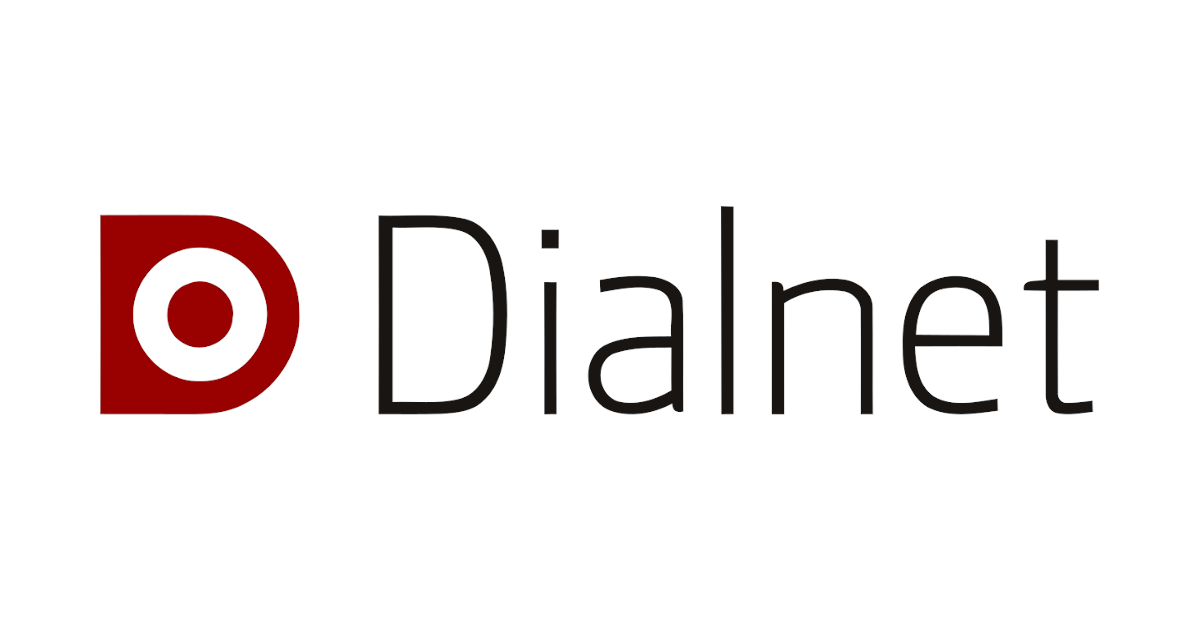 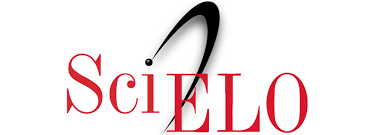 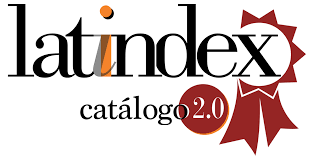 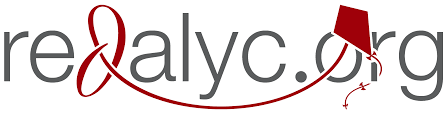 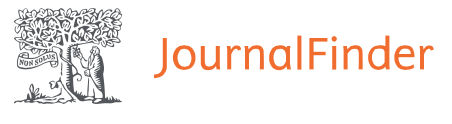 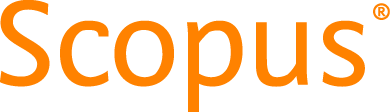 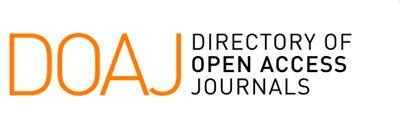 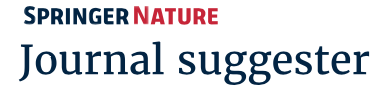 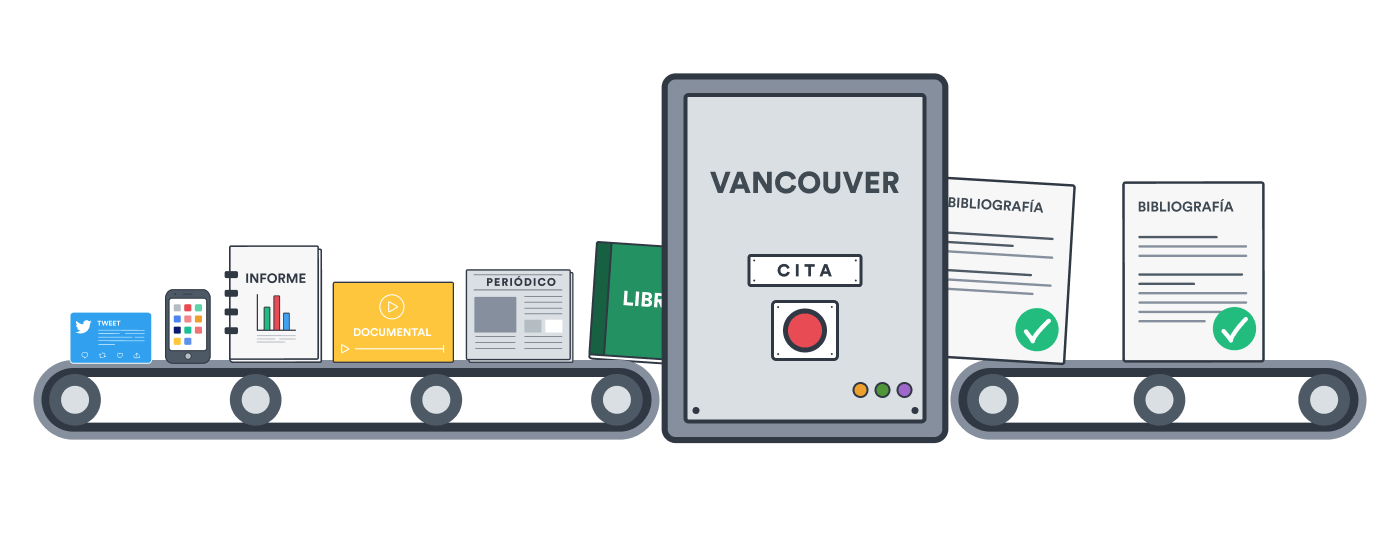 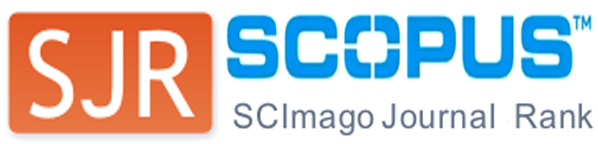 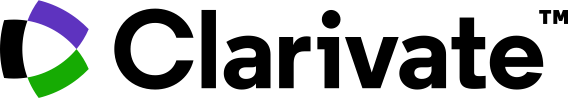 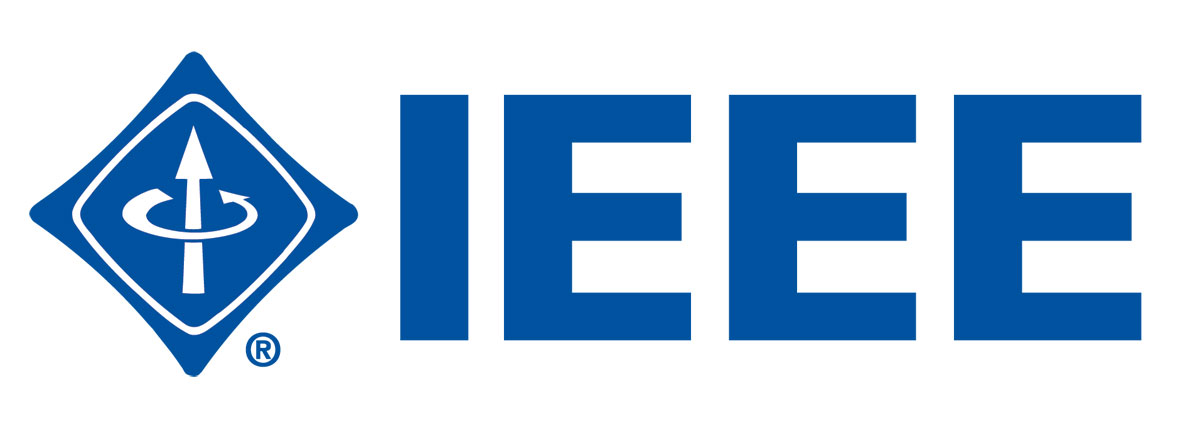 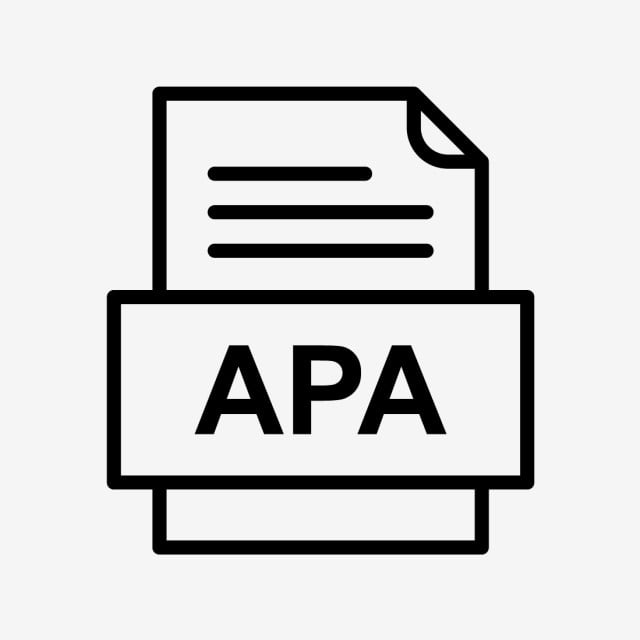 La gestión editorial es un proceso continuo de transformación de manuscritos en artículos científicos, donde intervienen diferentes actores, 
entre los cuales están autores, evaluadores, editores, 
corrector de estilo, maquetadores, diseñadores
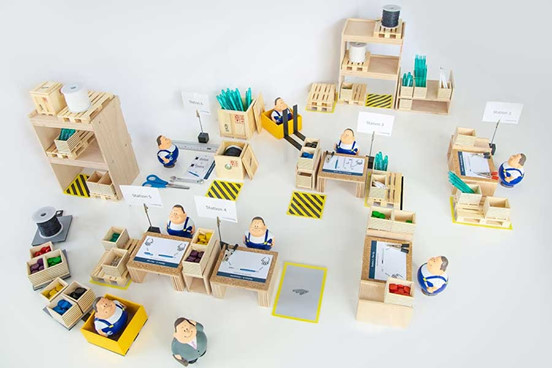 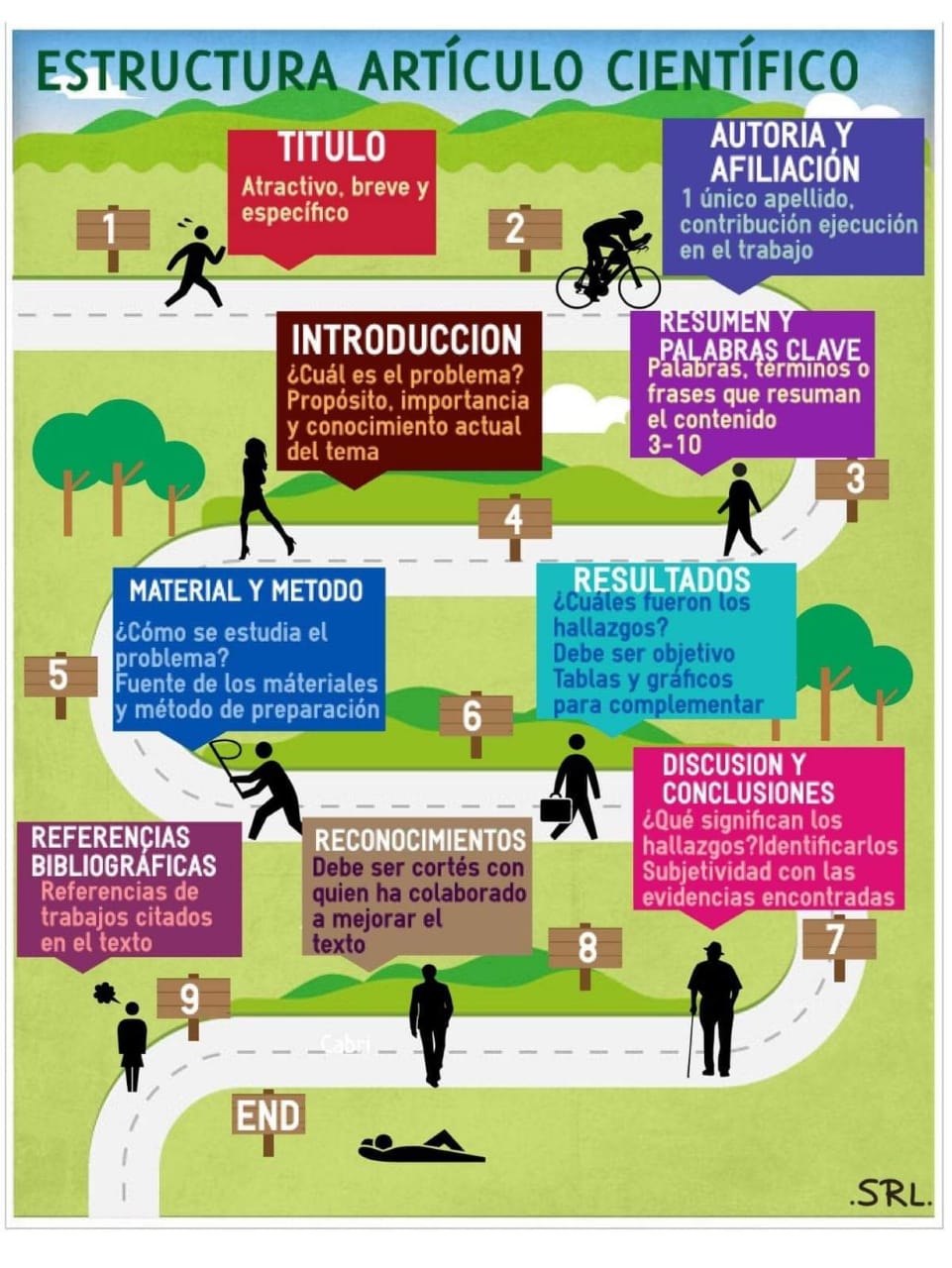 Un artículo  responde a las siguientes preguntas
¿Qué contiene?
¿Quiénes somos?
¿Cómo sintetizo?
¿Cómo me buscan?

¿Por qué?
¿Qué ocurre?
Yo digo que ..
¿Para qué?
Otros dicen que…
¿Cómo?
¿Qué encontré?
Yo tenía razón…
¿A Quién agradezco?
Donde los otros dicen que…
Título:      
Afiliación: 
Resumen:
Keywords: 

Introducción: 
Problema:
Hipótesis: 
Objetivos: 
Marco Teórico: 
Método:      
Resultados: 
Conclusiones: 
Agradecimientos:
Referencias:
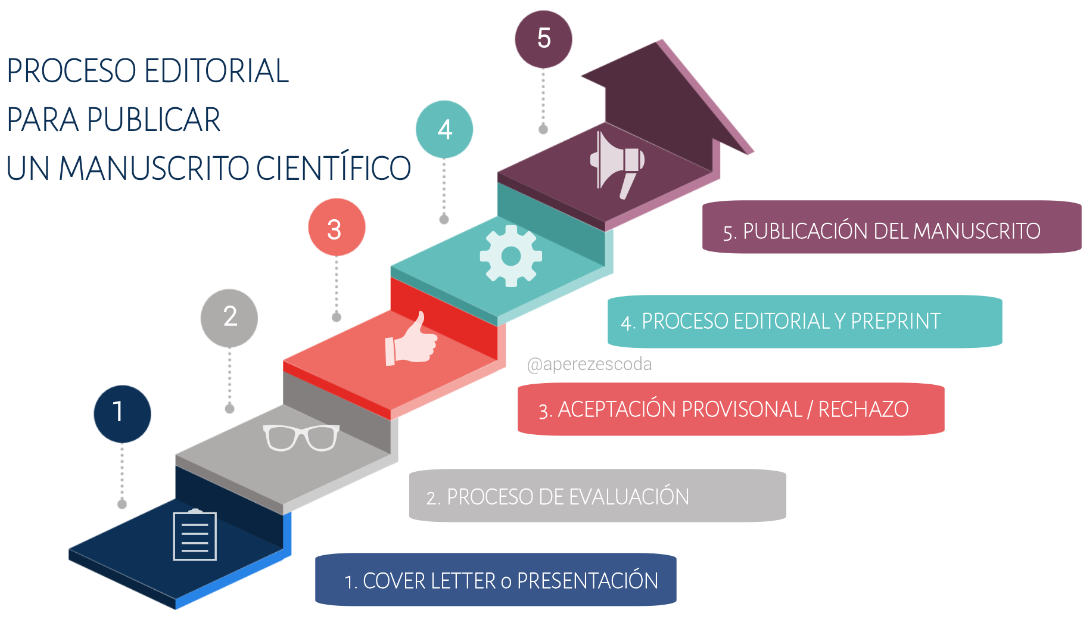 Herramientas para elaboración de documentos técnicos
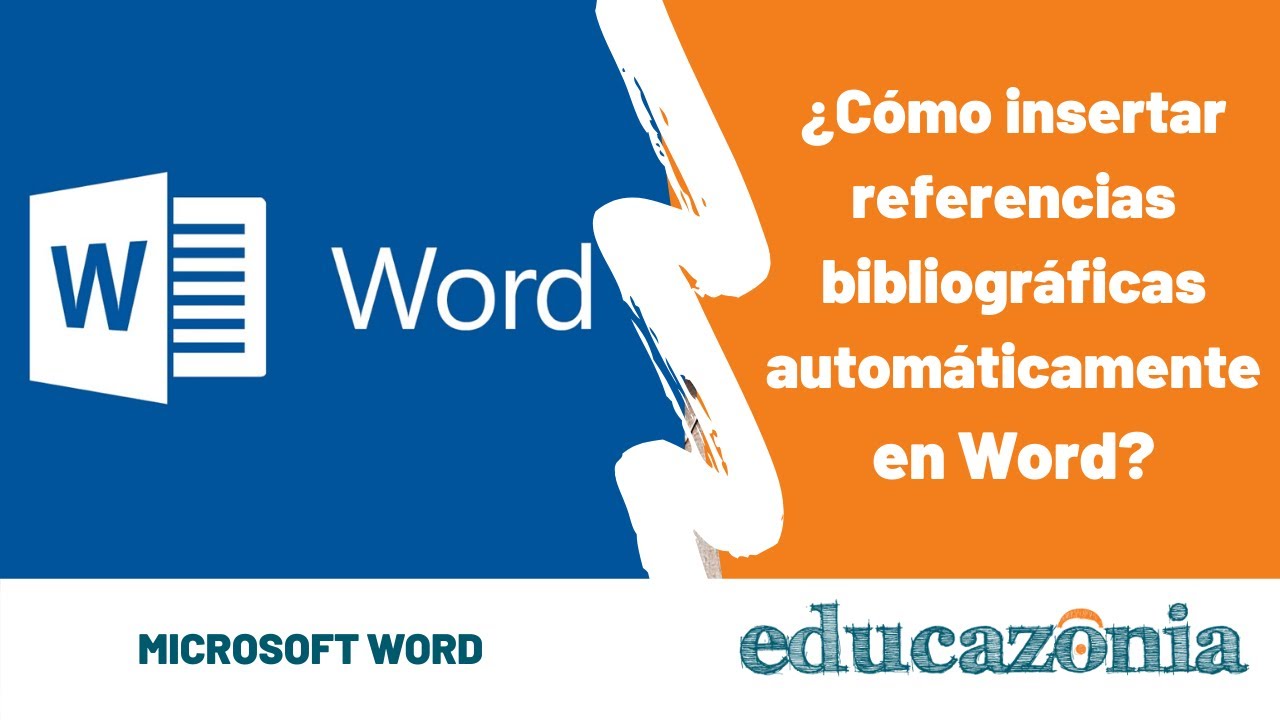 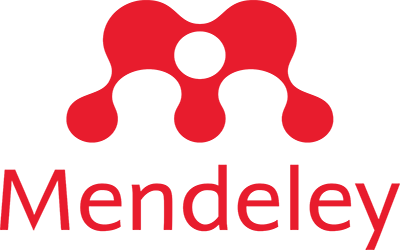 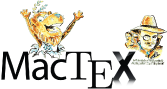 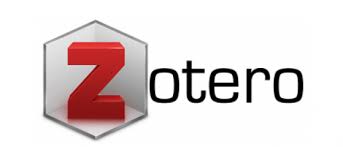 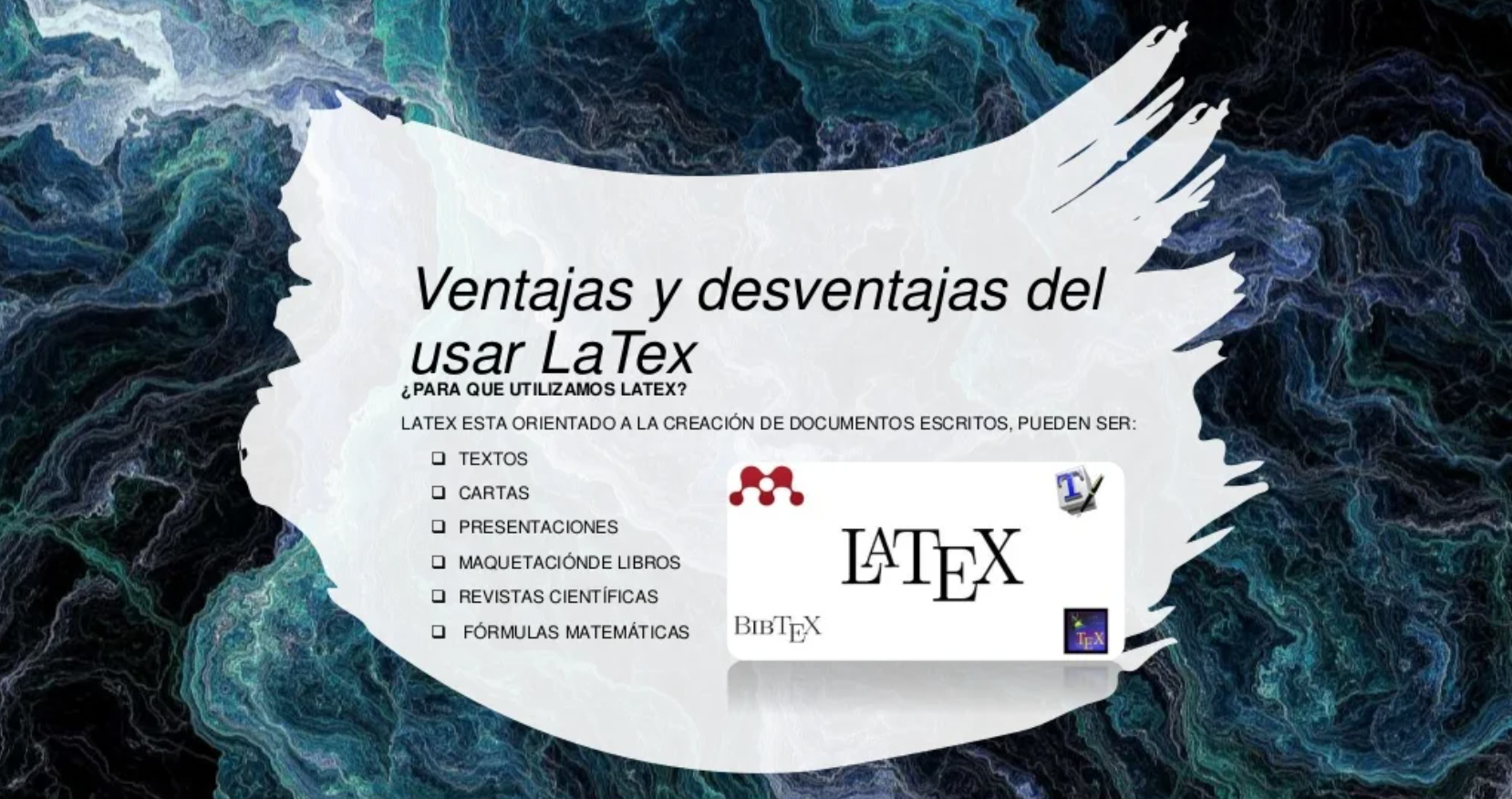 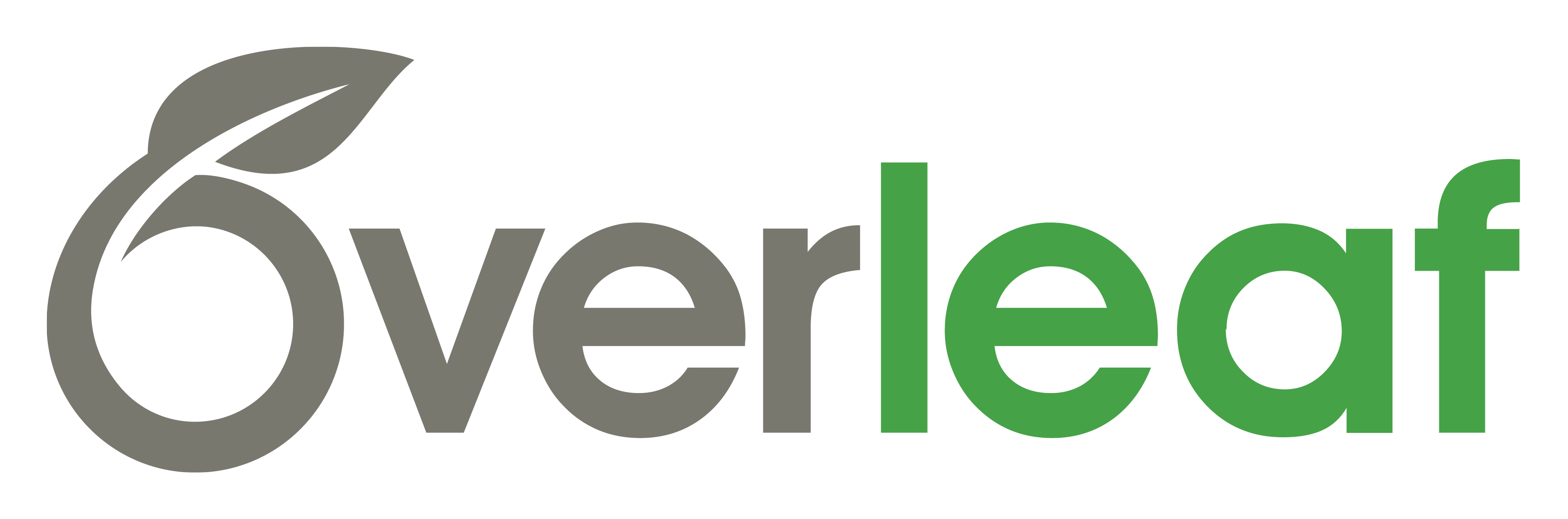 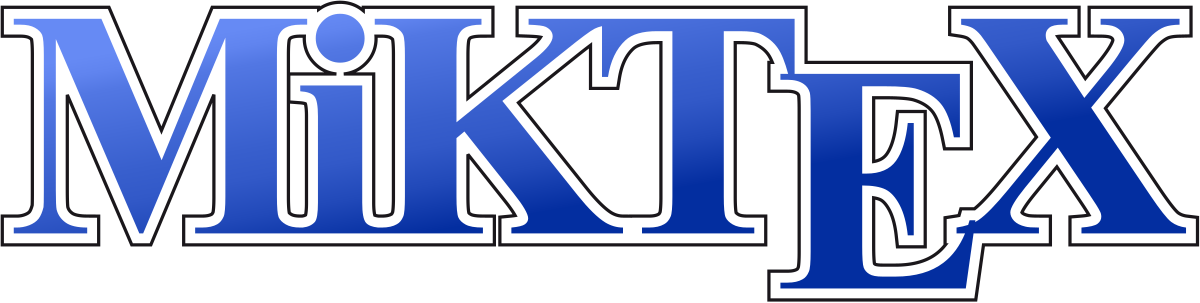 Herramientas de IA para redacción de documentos técnicos
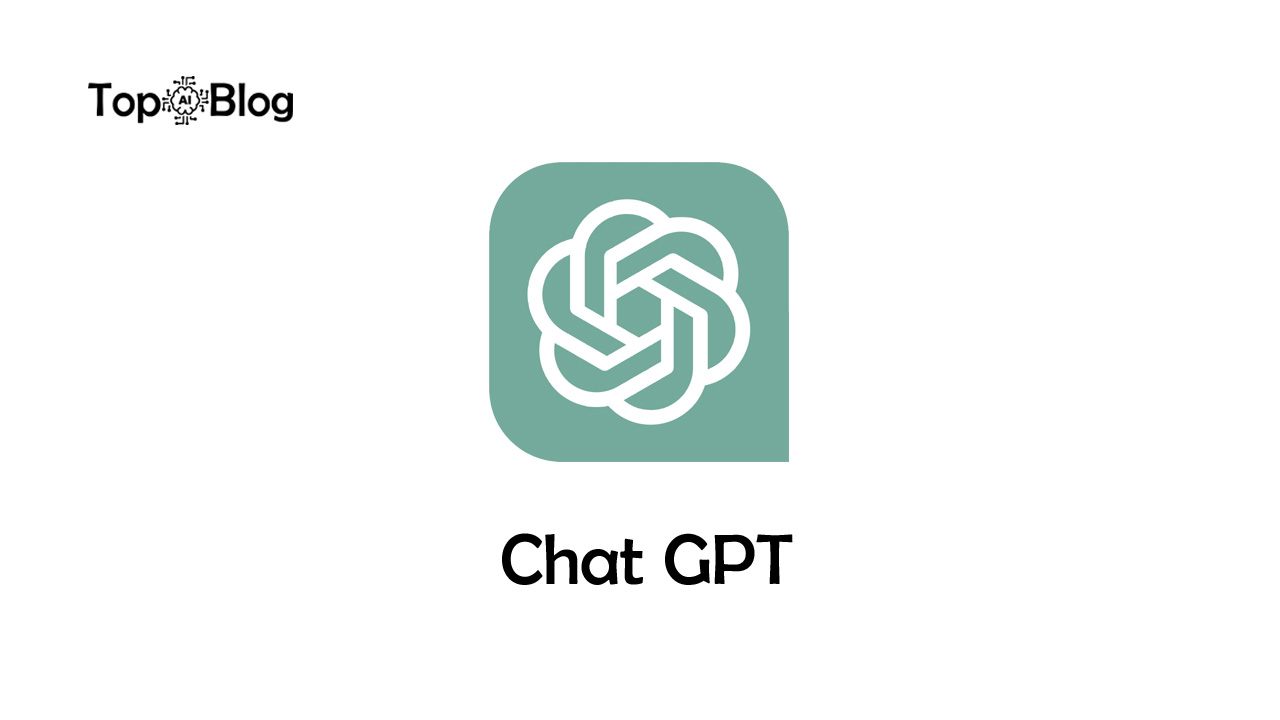 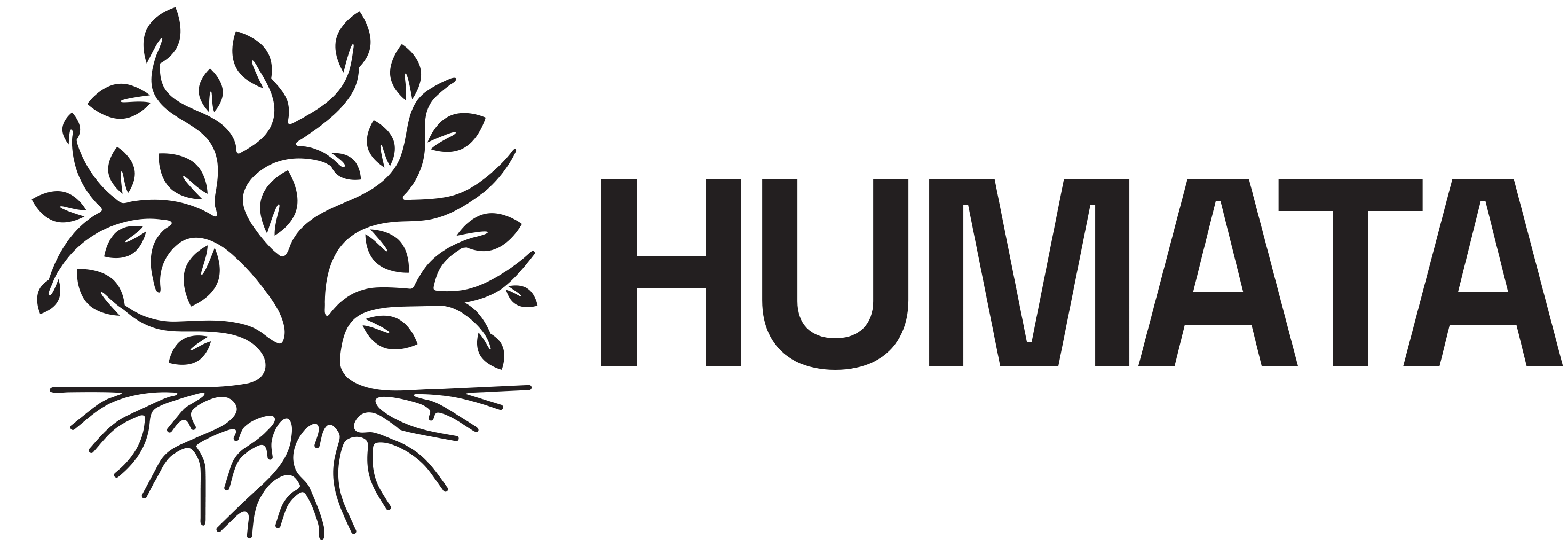 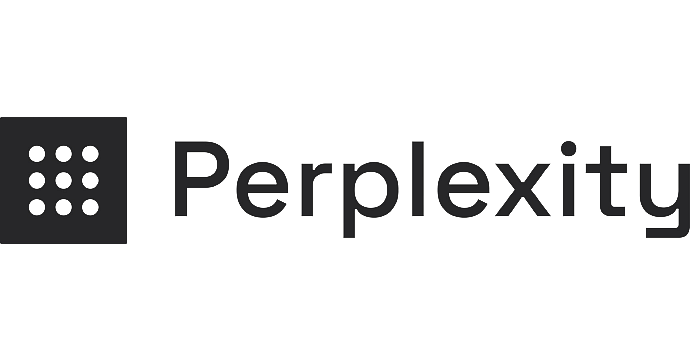 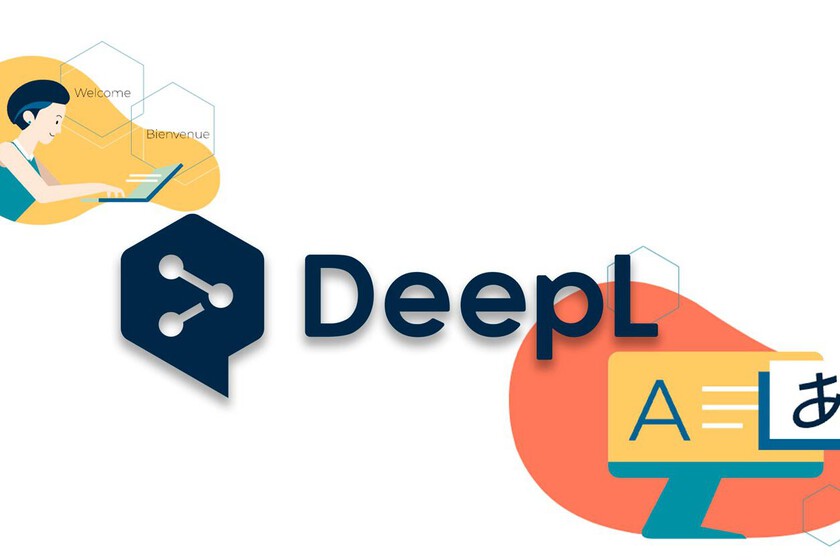 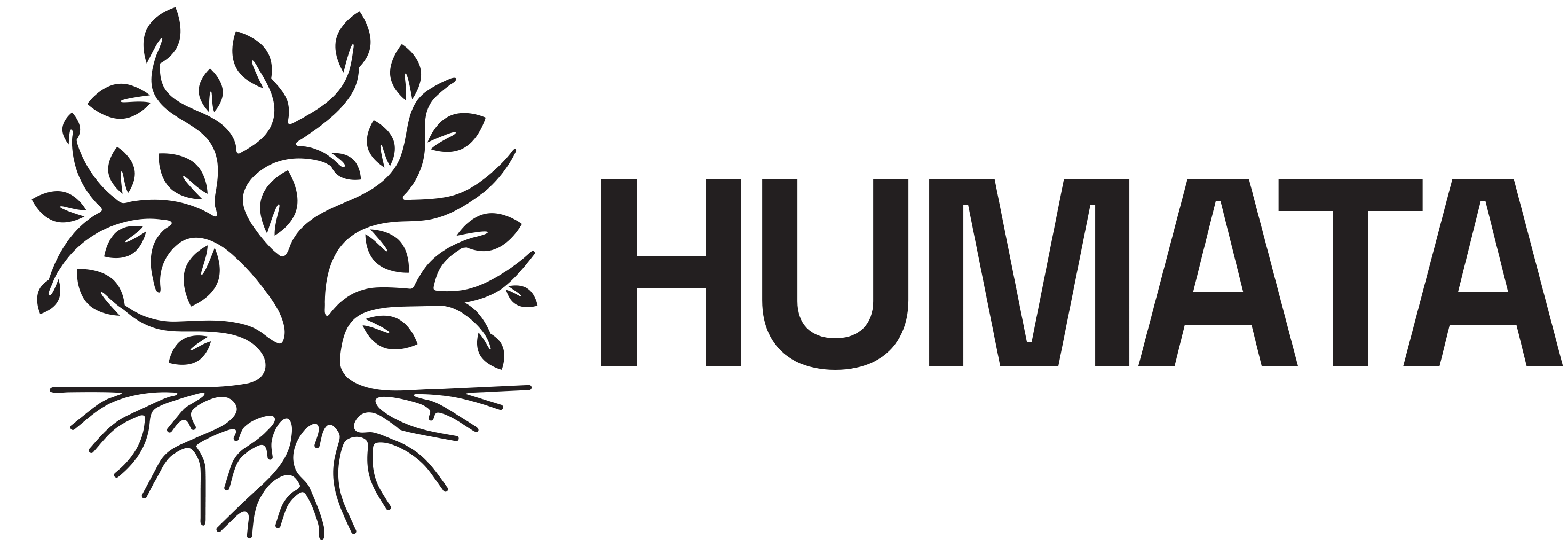 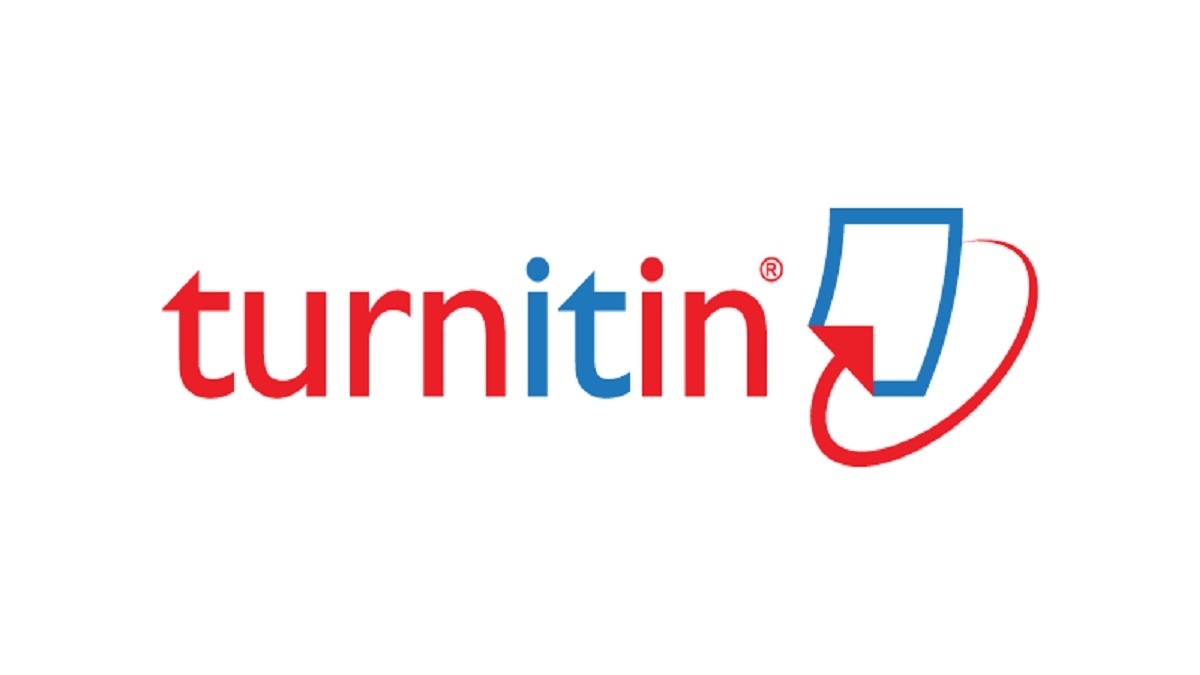 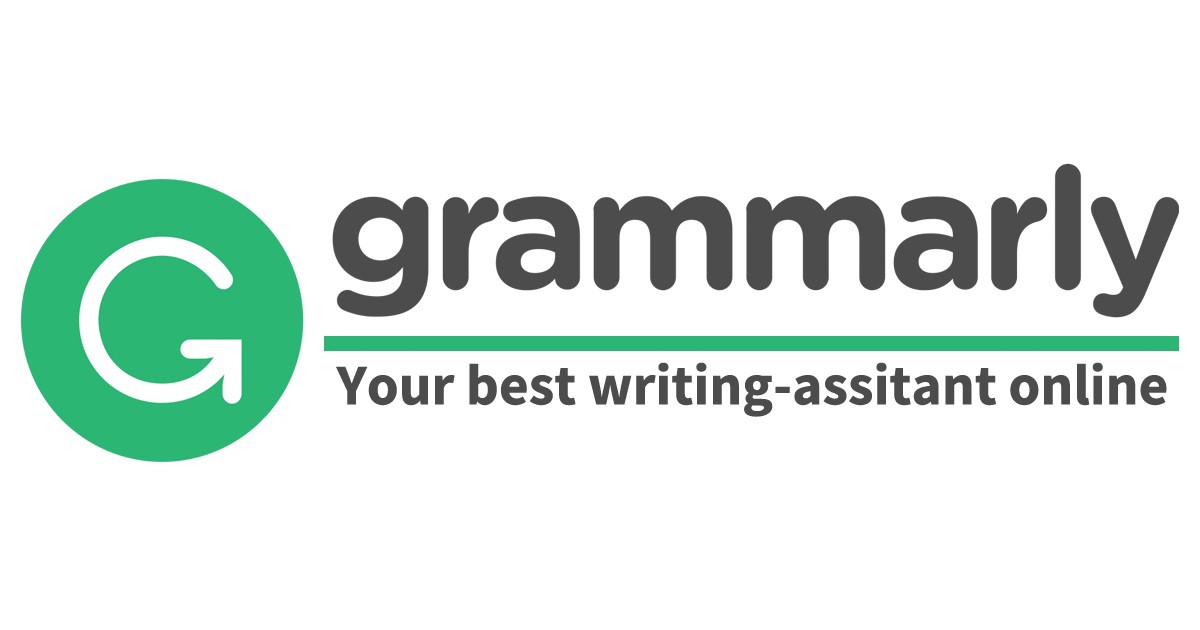 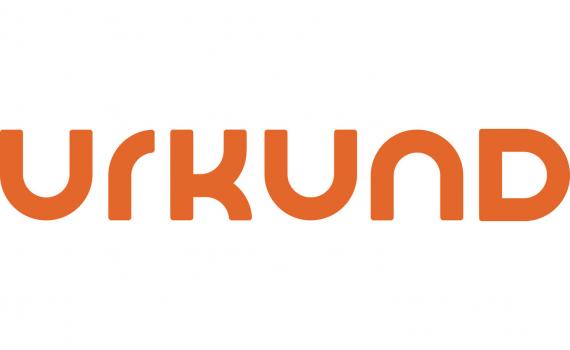 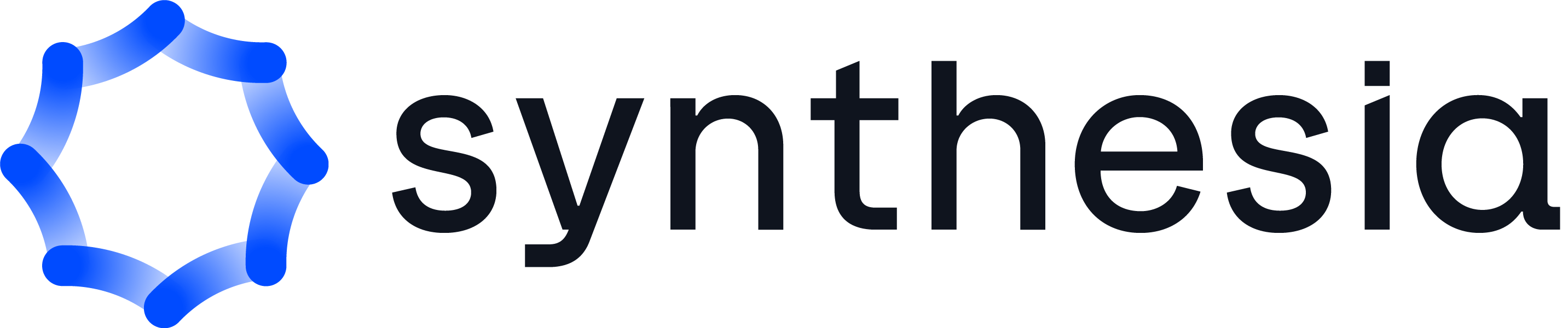 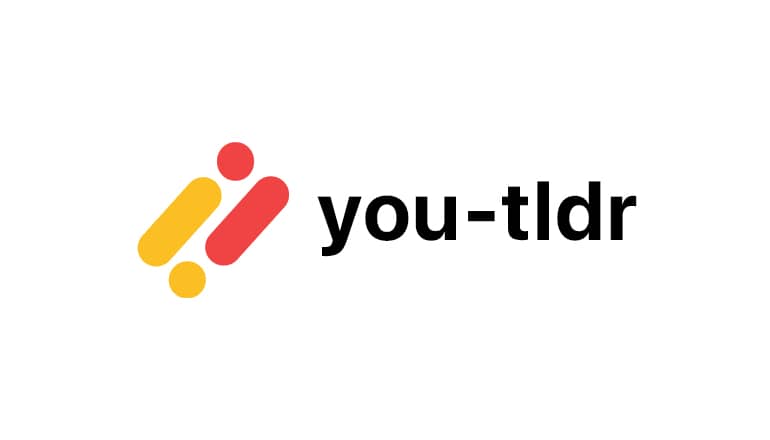 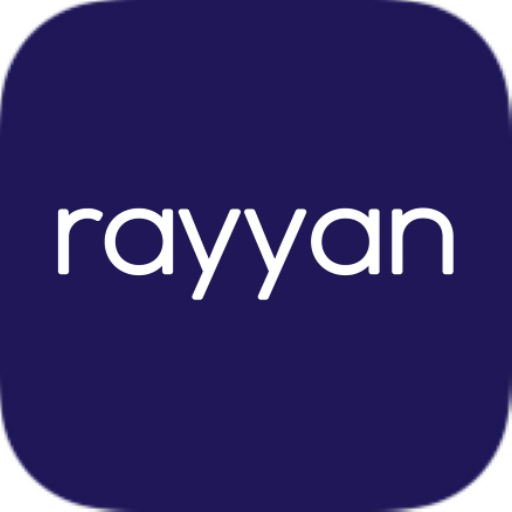 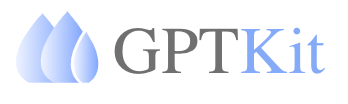 Herramientas para divulgación científica
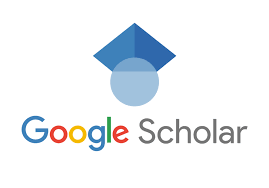 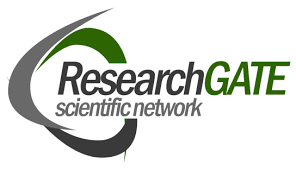 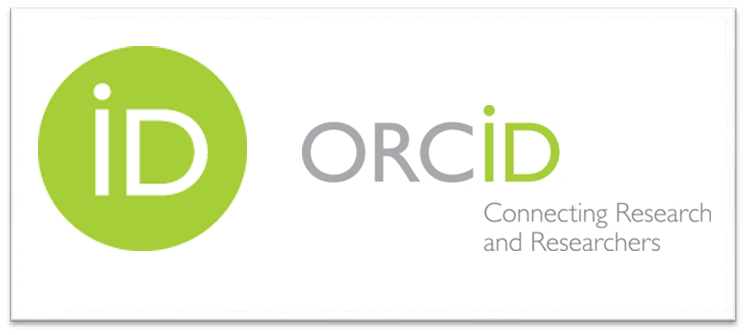 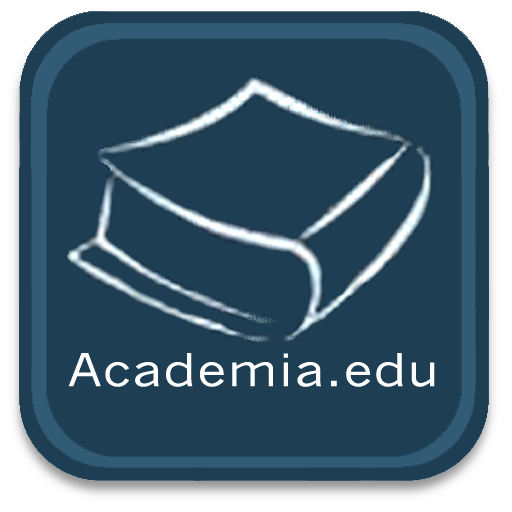 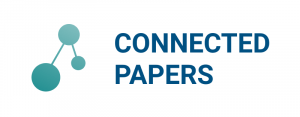 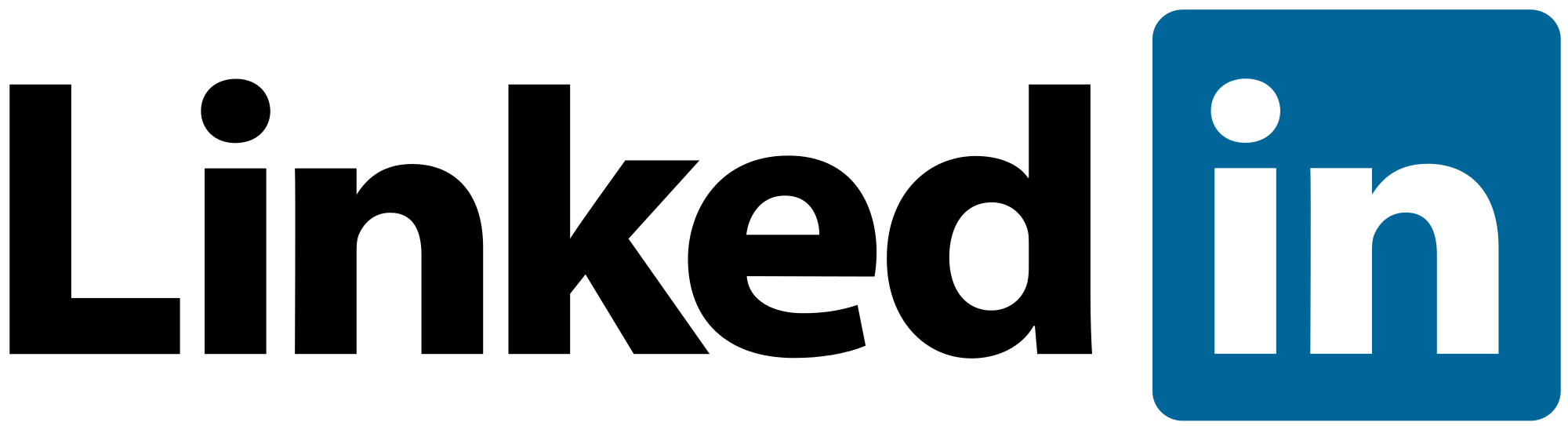 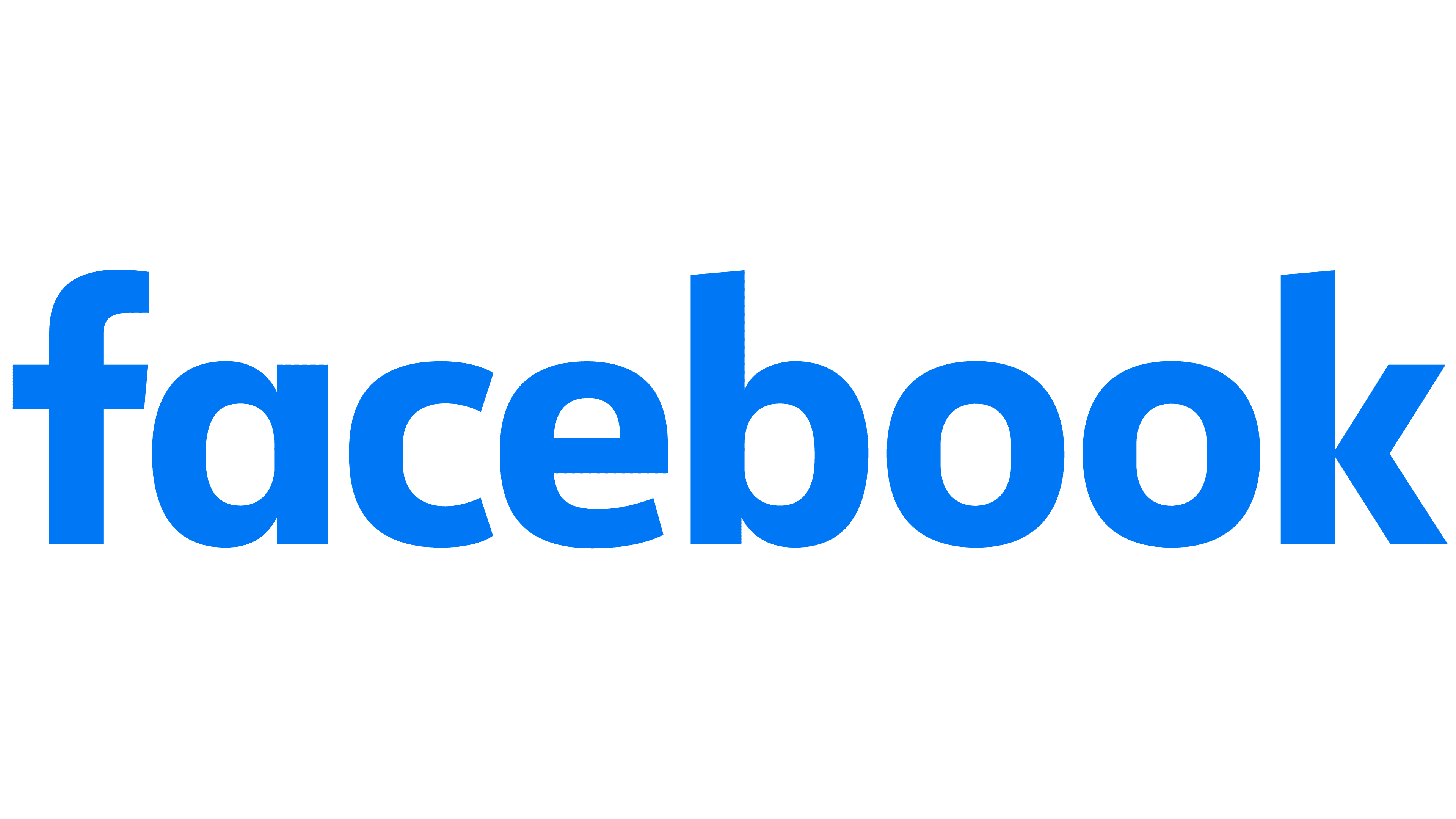 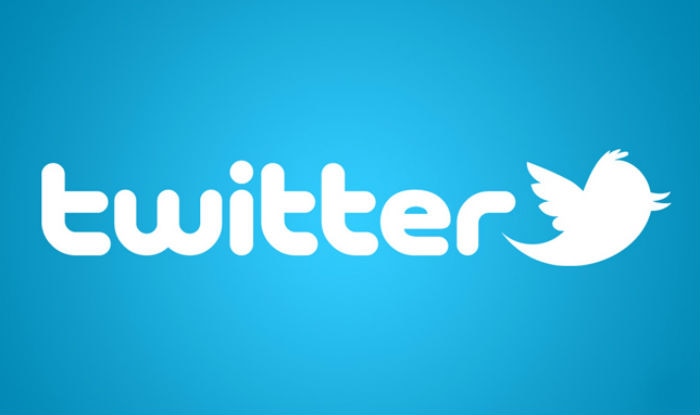 Normas de citación
Existen diferentes tipos de normas de citación: APA, Harvard, Chicago, Vancouver, IEEE, MLA ICONTEC, entre otras, y su uso depende en buena medida del tipo de texto, pues generalmente cada ámbito disciplinar tiene un estilo de citación recomendado.
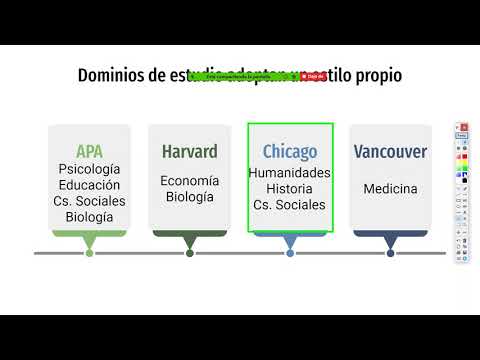 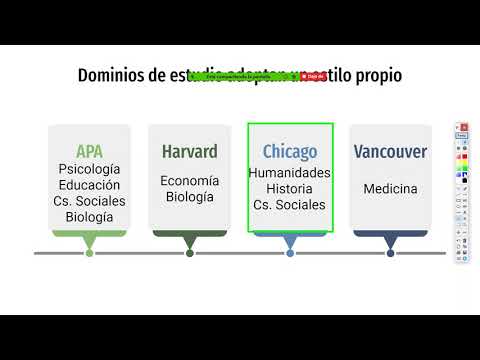 MLA

Ciencias
Sociales
IEEE

Tecnología
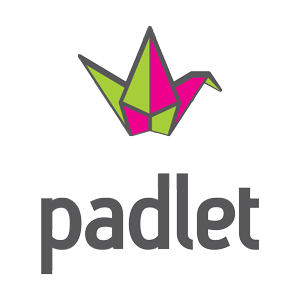 ¿Qué es Latex?
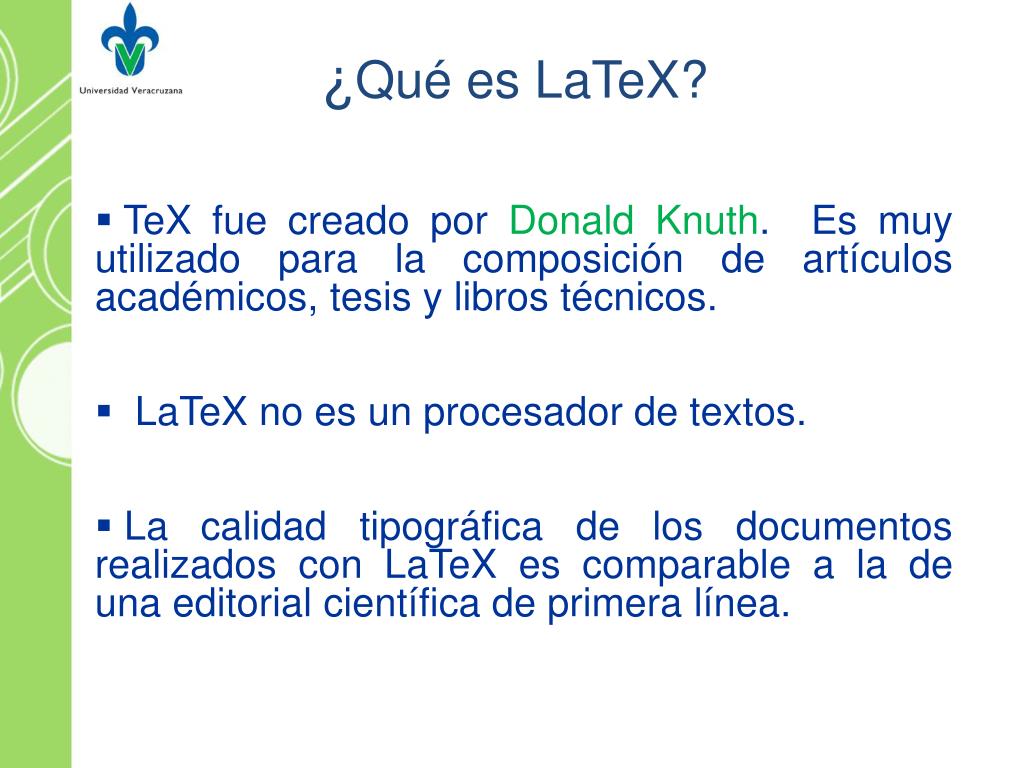 Formateo de documentos
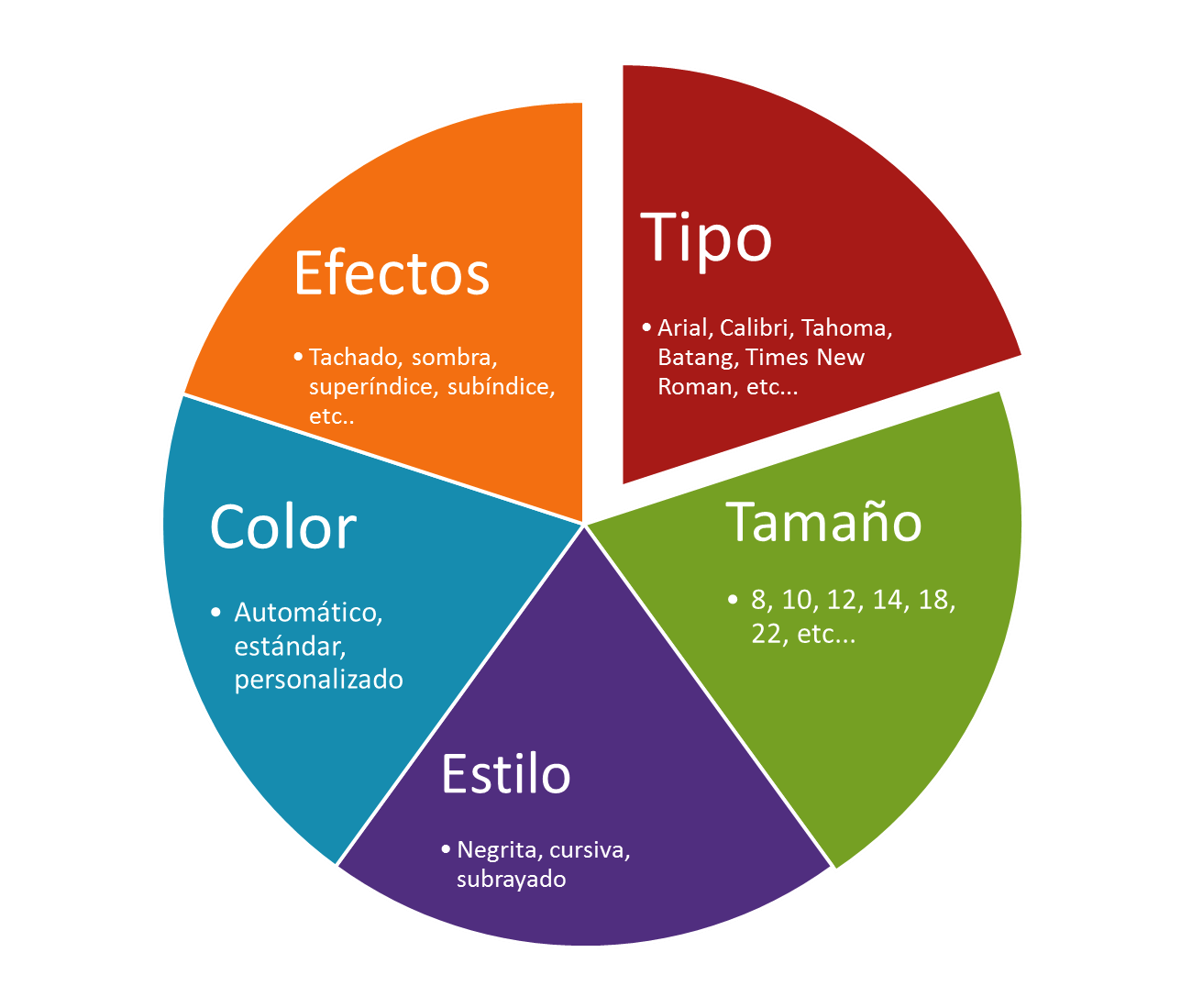 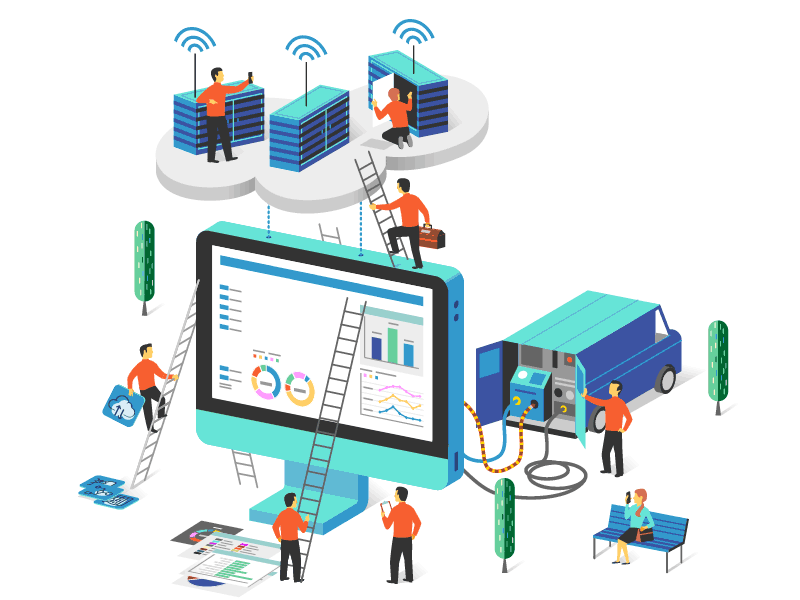 Historia
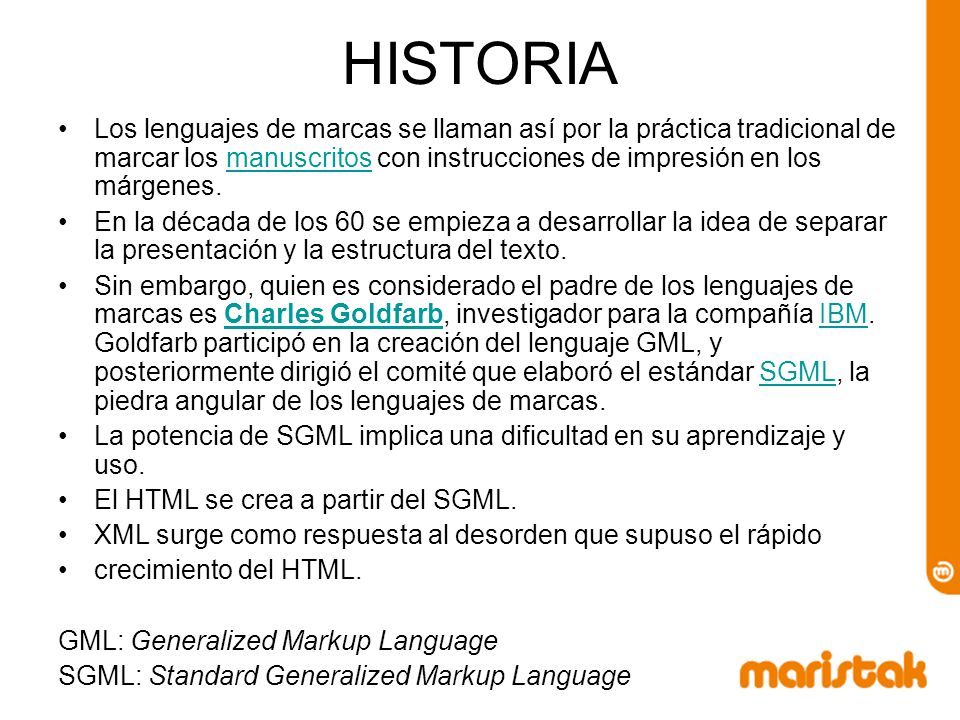 Complejidad
WYSIWYG
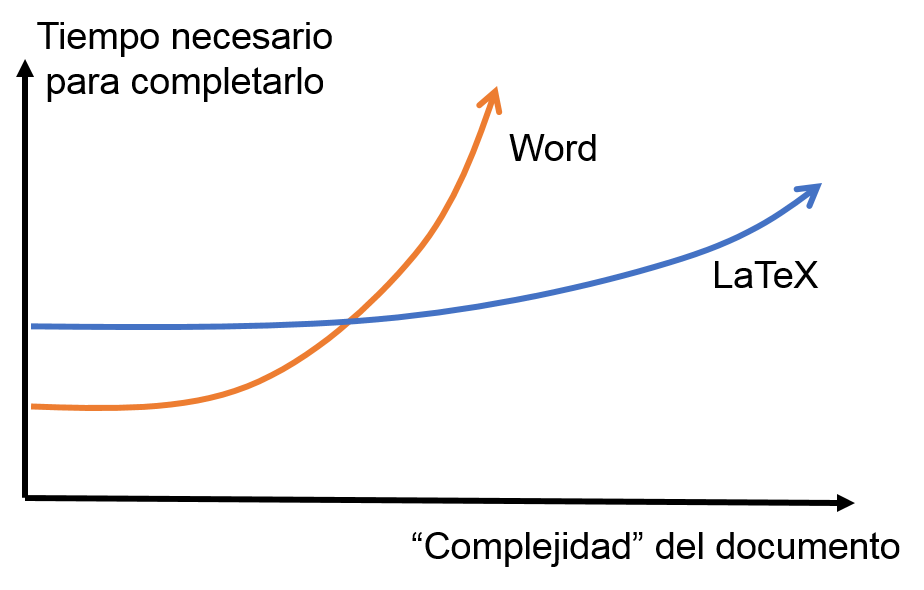 WYSIWYK
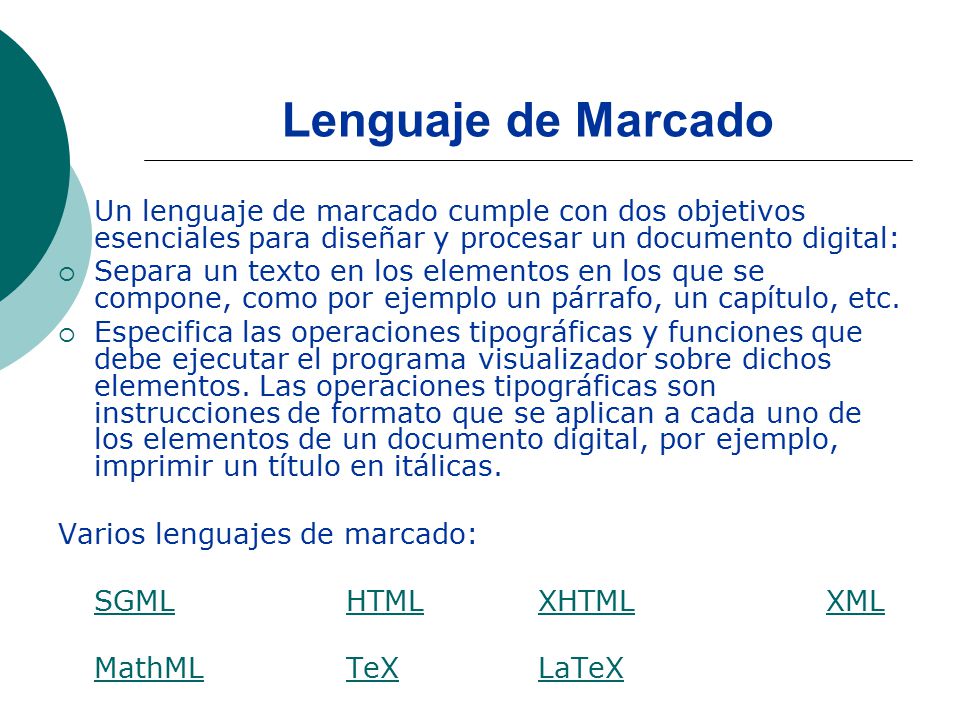 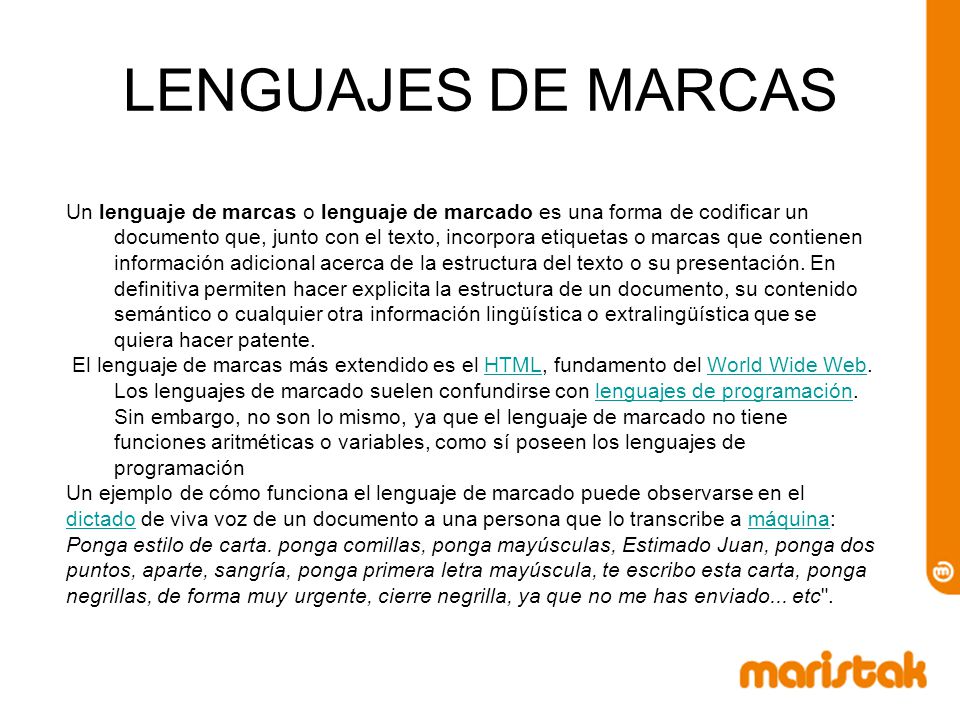 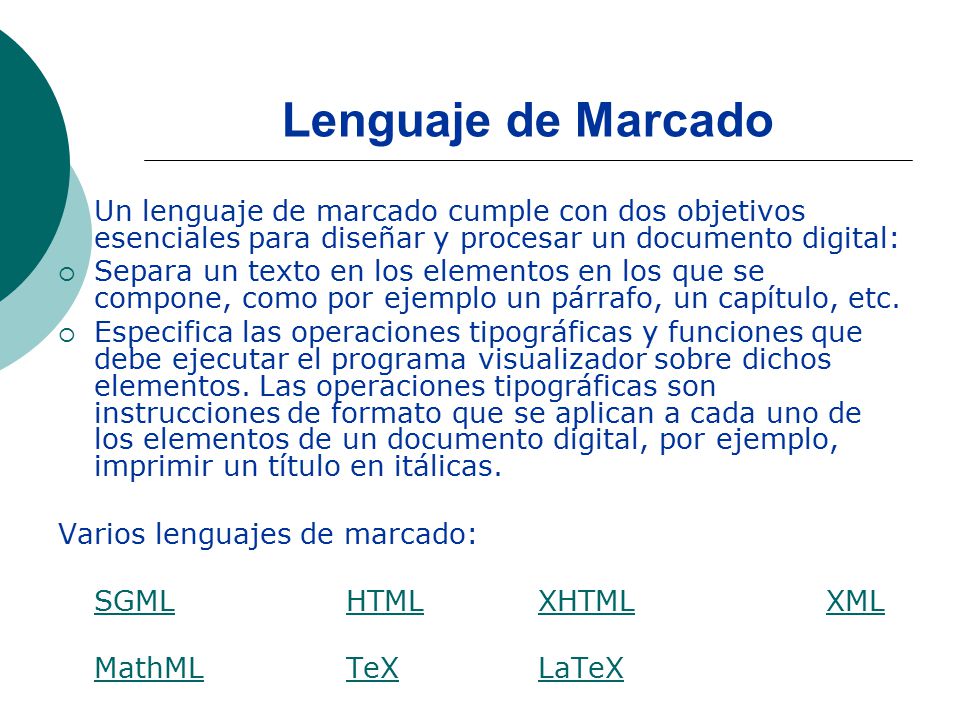 Ejemplo marcado HTML
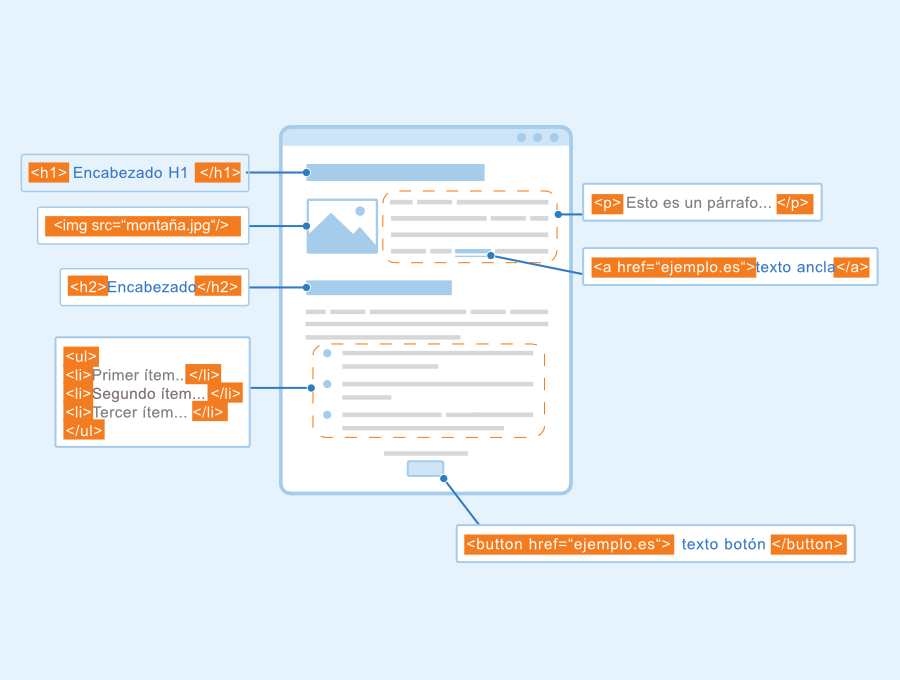 Ventajas
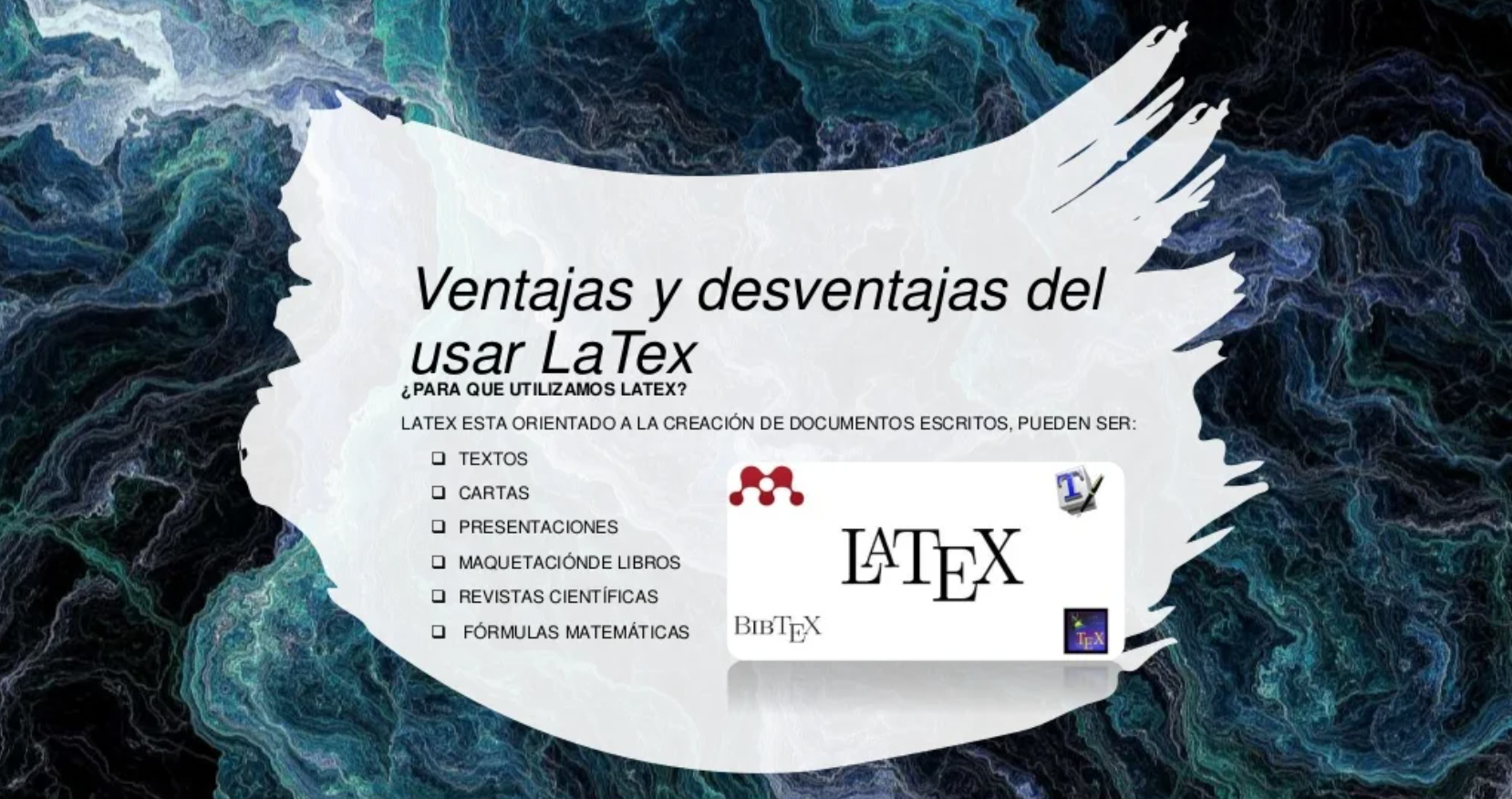 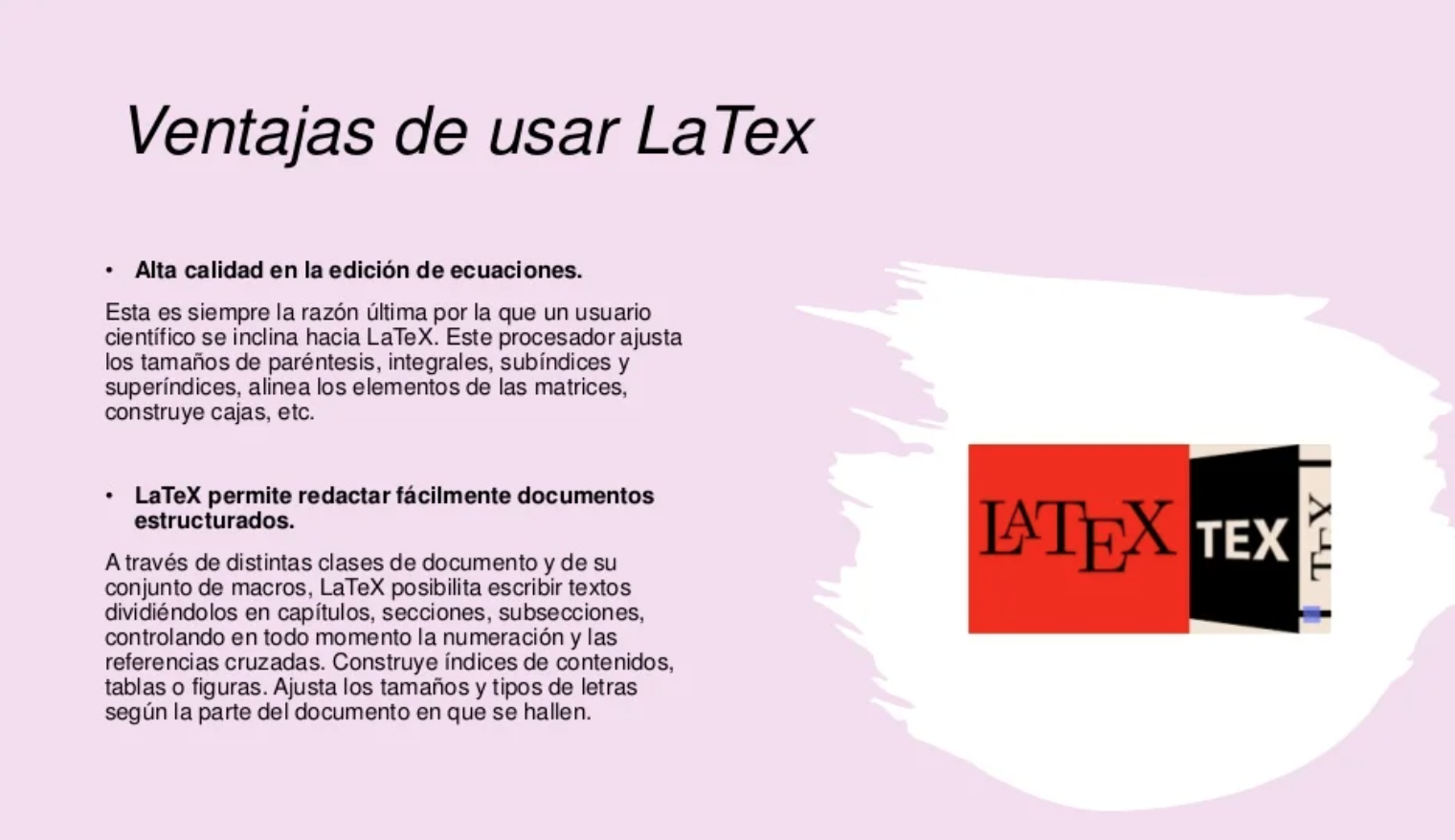 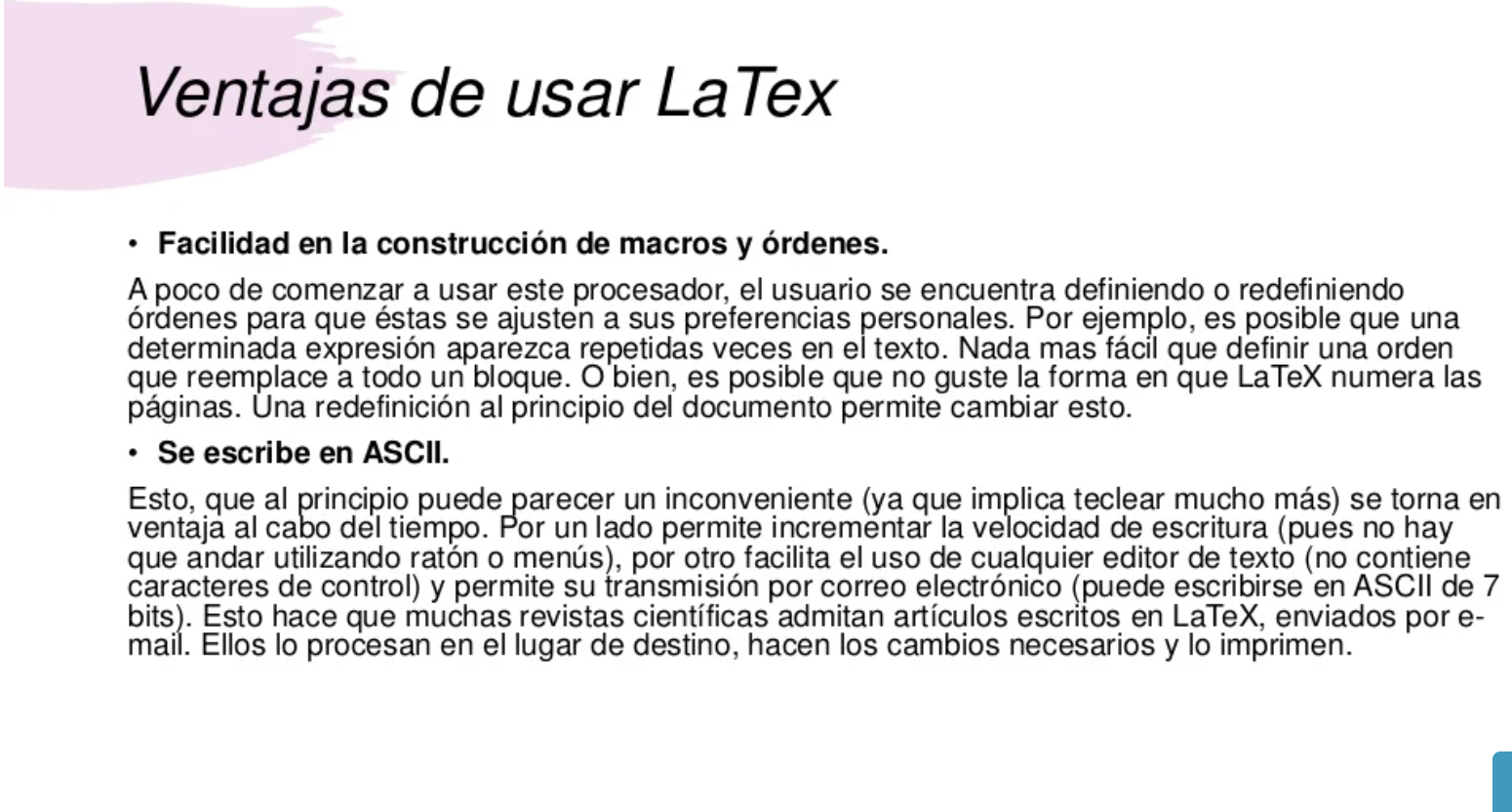 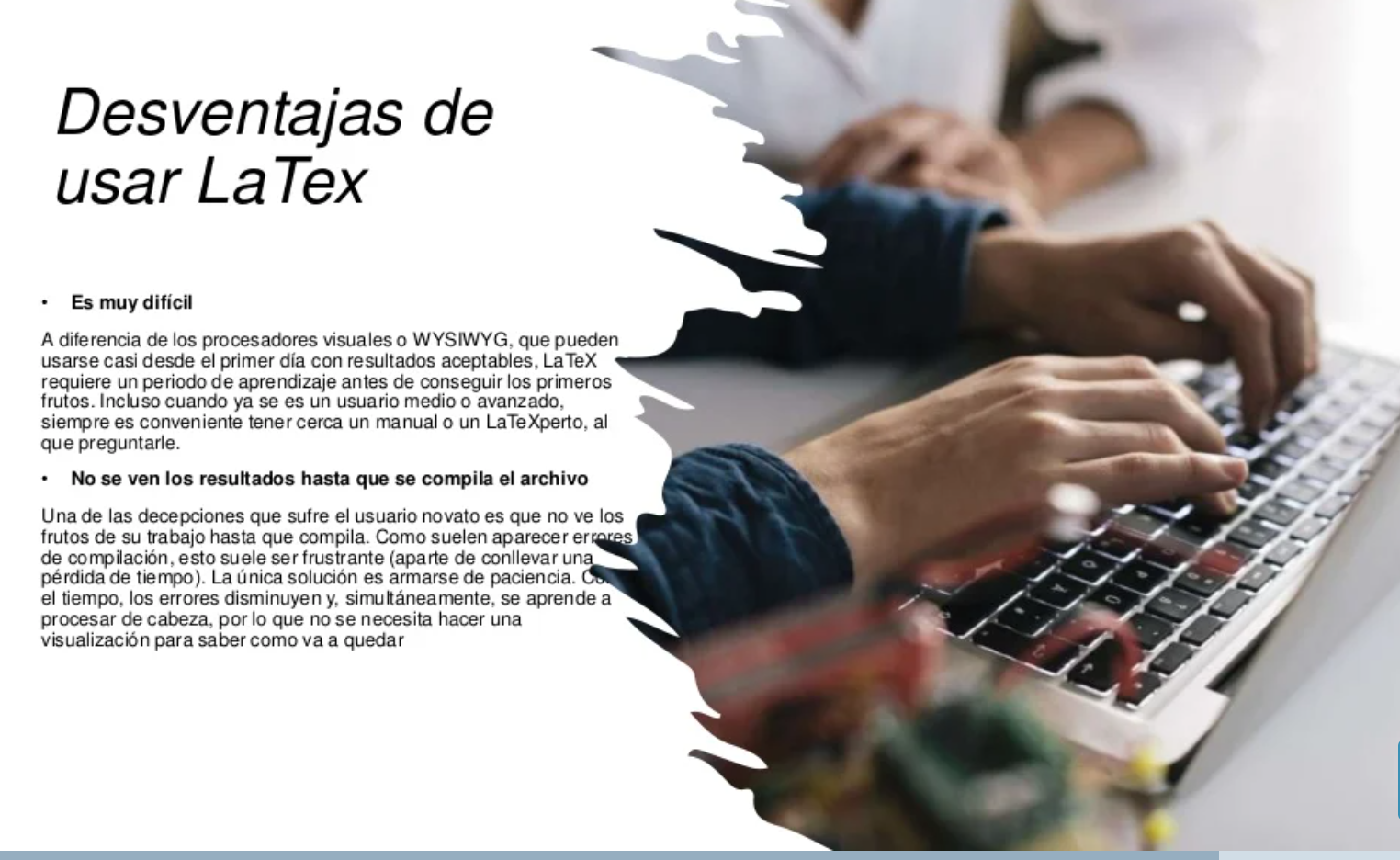 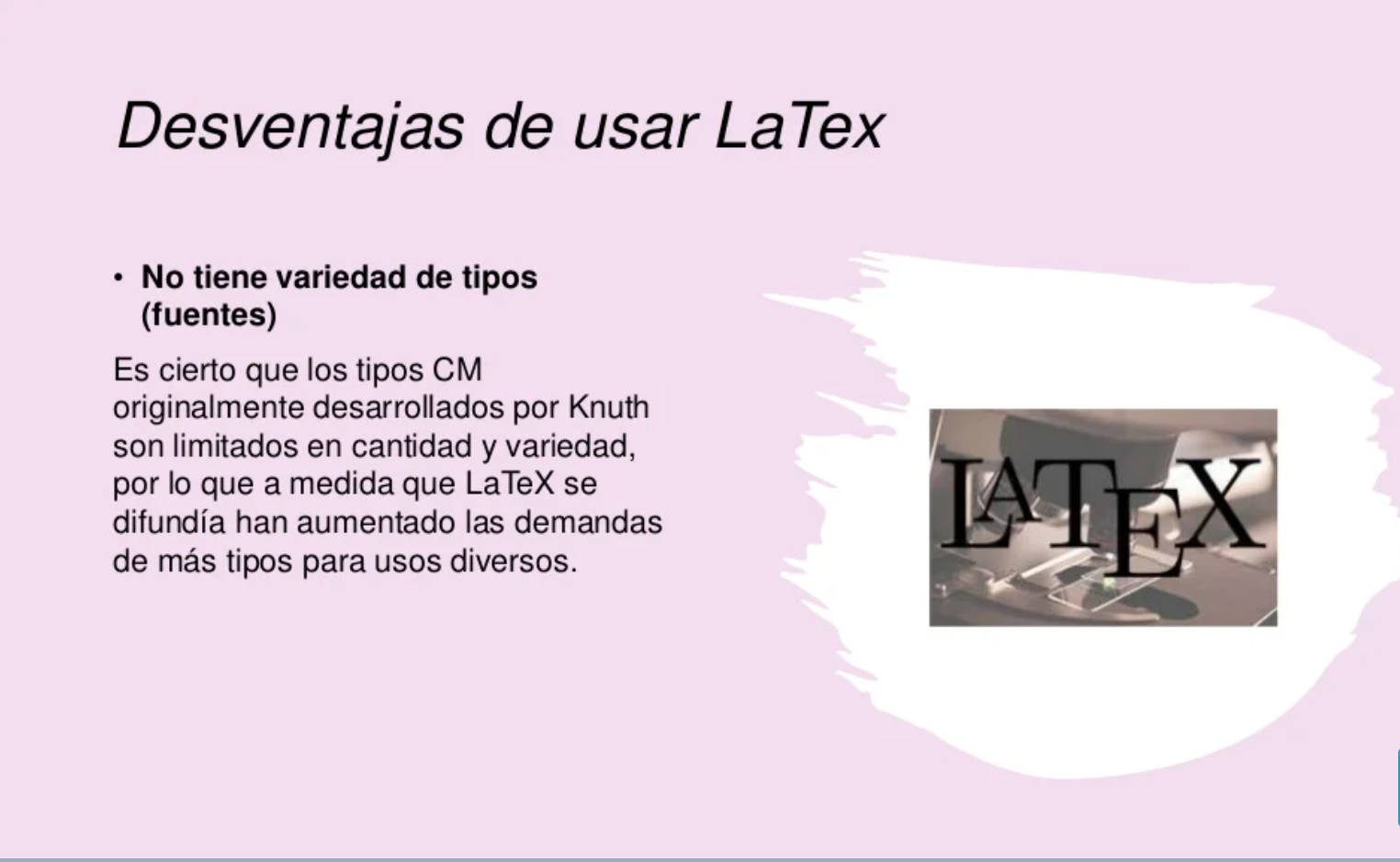 Ejemplo marcado en Latex
Estructura
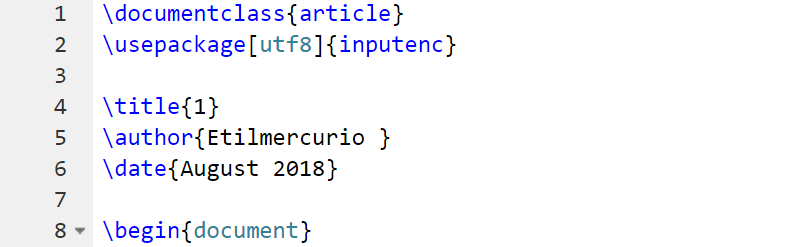 Fórmulas Matemáticas
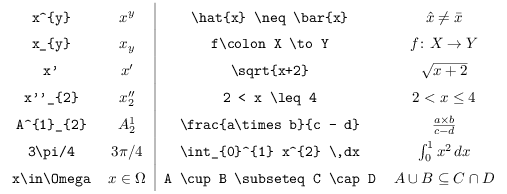 Hola Mundo
\end{document}
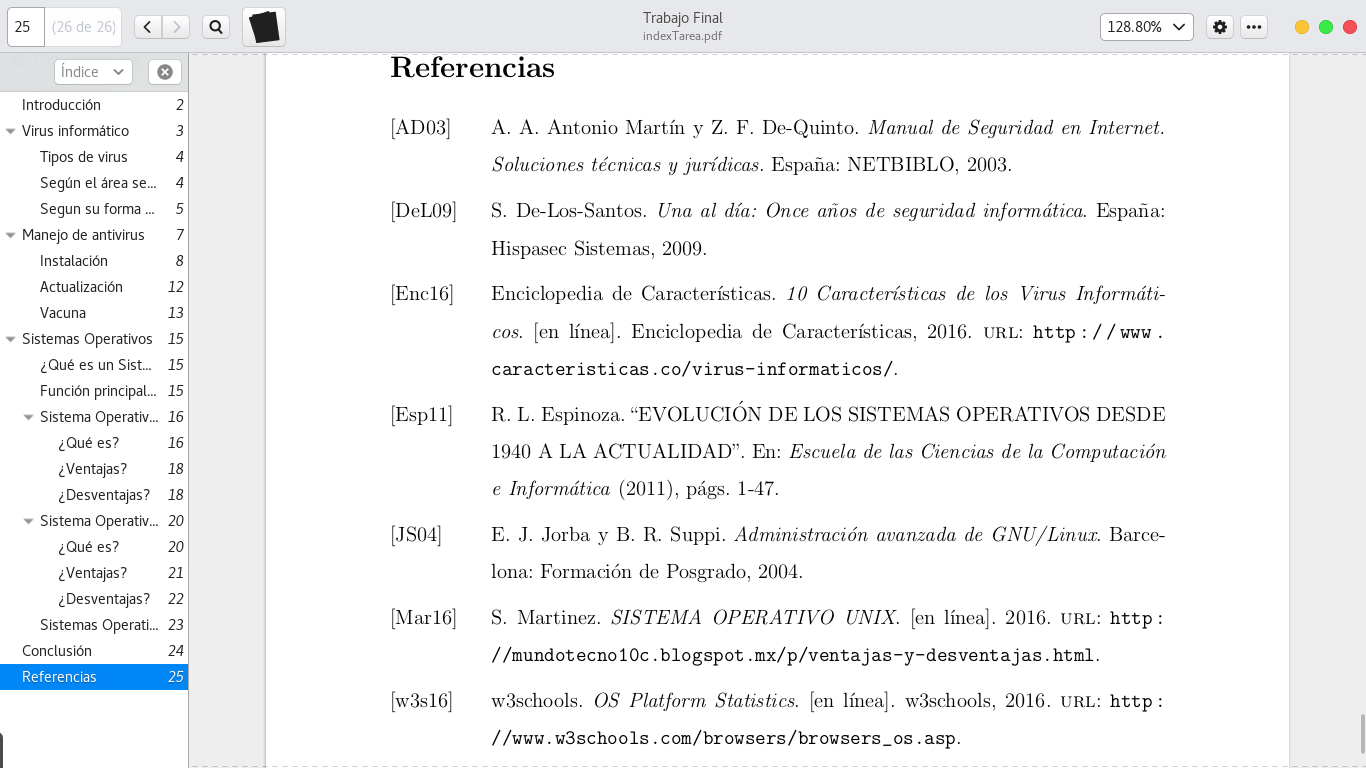 Estructura
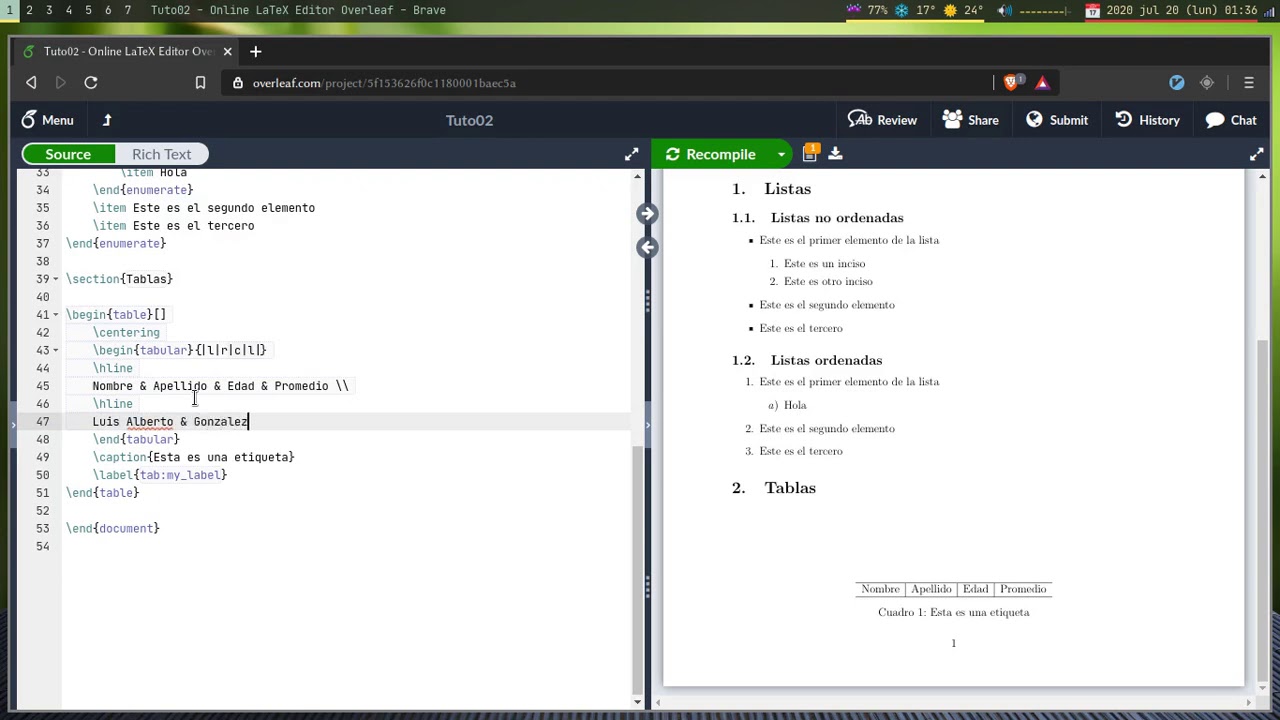 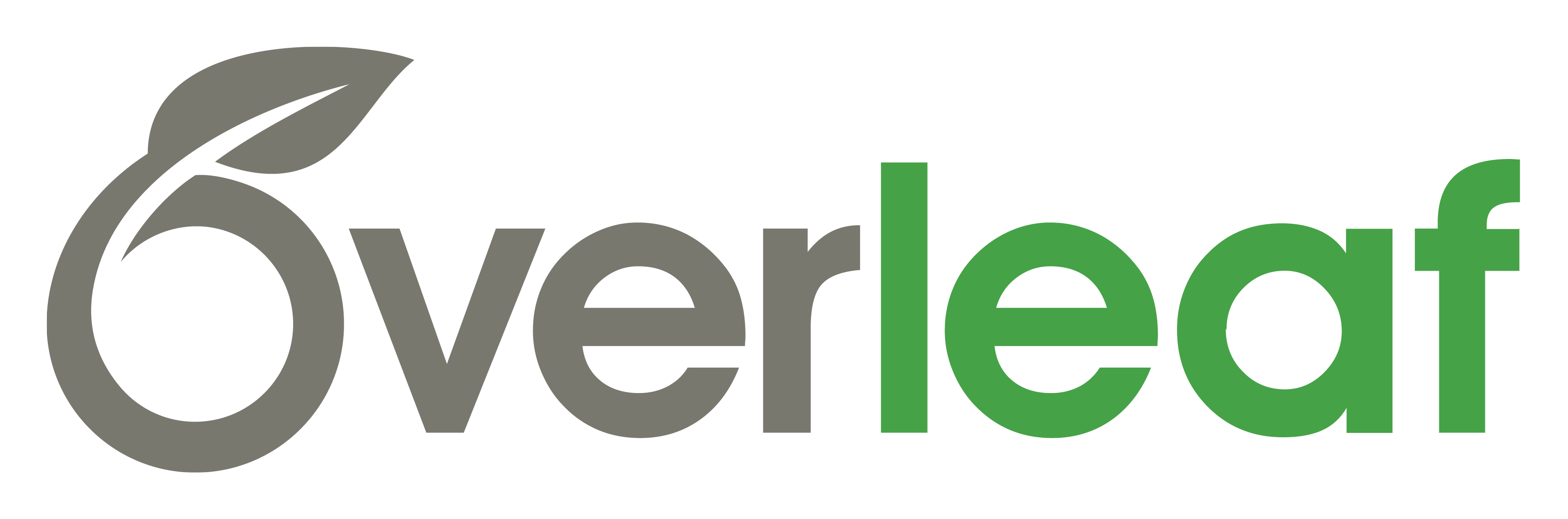 Instalación en Mac
Descargar e instalar MacTeX: MacTeX es una distribución de LaTeX para Mac que incluye todo lo necesario para empezar a utilizar LaTeX. Puede descargarla desde el siguiente enlace: https://tug.org/mactex/mactex-download.html

Una vez descargado el archivo de instalación de MacTeX, haga doble clic en él para montar el archivo de imagen. Luego, haga doble clic en el archivo de instalación y sigue las instrucciones en pantalla para completar la instalación.

Después de instalar MacTeX, es posible que necesite configurar su editor de texto para que reconozca LaTeX. Si utiliza el editor de texto TeXShop, por ejemplo, debe ir a las preferencias del programa y seleccionar la pestaña "Tipos de archivo". Luego, seleccione "TeX y LaTeX" y haga clic en "Configurar" para asegurar de que el programa utiliza la distribución de MacTeX que acaba de instalar.

Por último, puede empezar a utilizar LaTeX en su Mac abriendo un nuevo documento en su editor de texto favorito y escribiendo el código LaTeX que desee. Luego, compile el documento para generar un PDF que podrá visualizar y compartir.
1
2
3
4
Instalación en Windows
Descargar e instalar MiKTeX: MiKTeX es una distribución de LaTeX para Windows que incluye todo lo necesario para empezar a utilizar LaTeX. Puede descargarla desde el siguiente enlace: https://miktex.org/download

Una vez descargado el archivo de instalación de MiKTeX, haga doble clic en él para iniciar el asistente de instalación. Luego, sigua las instrucciones en pantalla para completar la instalación.

Después de instalar MiKTeX, debe instalar un editor de texto, por ejemplo  TEXMaker.

Por último, puede empezar a utilizar LaTeX en Windows abriendo un nuevo documento en el editor de texto favorito y escribiendo el código LaTeX que desee. Luego, compile el documento para generar un PDF que podrá visualizar y compartir.
1
2
3
4
Actividad práctica
\documentclass{letter}
\usepackage[utf8]{inputenc}

% Información del remitente y destinatario
\address{Tu Dirección \\ Ciudad, País \\ Código Postal}
\name{Tú Nombre}
\signature{Tú Nombre}
\date{\today}
\begin{document}

% Información del destinatario
\begin{letter}{Nombre del Destinatario \\ Dirección del Destinatario \\ Ciudad, País \\ Código Postal}

% Cuerpo de la carta
\opening{Estimado/a Nombre del Destinatario,}

Aquí puedes escribir el contenido de tu carta.

\closing{Atentamente,}

% Opcional: Puedes añadir posdatas o anexos aquí
%\ps{P.S. ¡No te olvides de algo!}
%\encl{Adjunto: Documento}

\end{letter}
\end{document}
¿Preguntas?
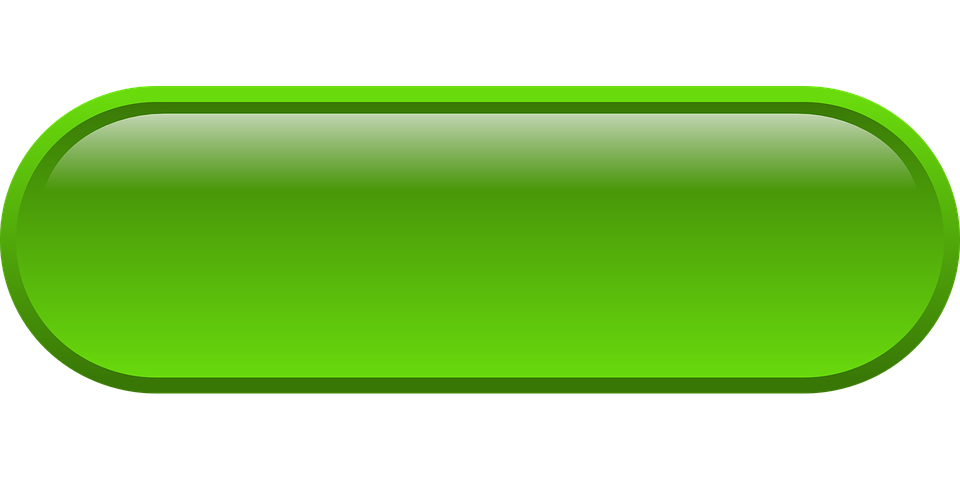 ¿Preguntas?
Janio Jadán, Phd
janiojadan@gmail.com